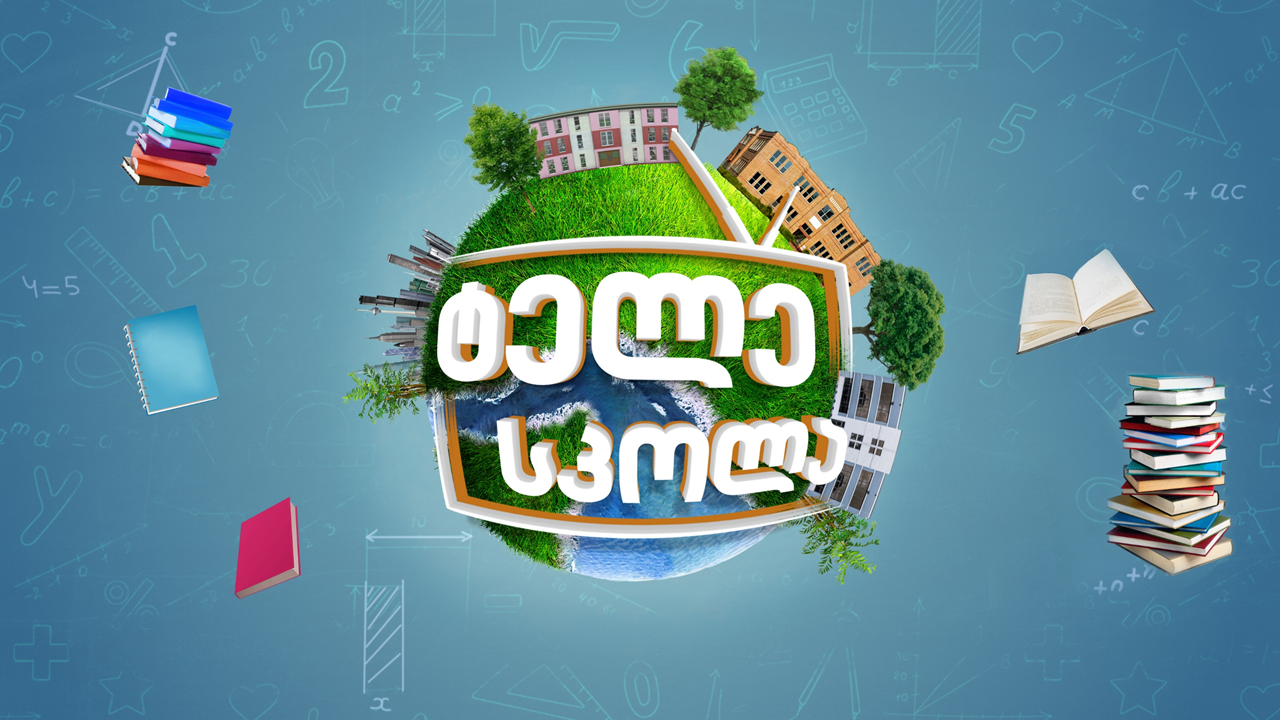 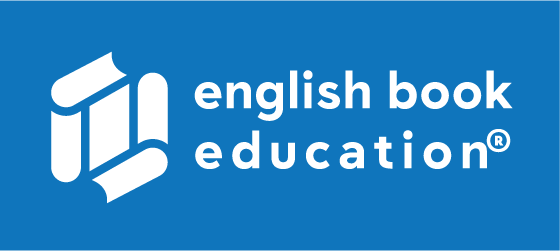 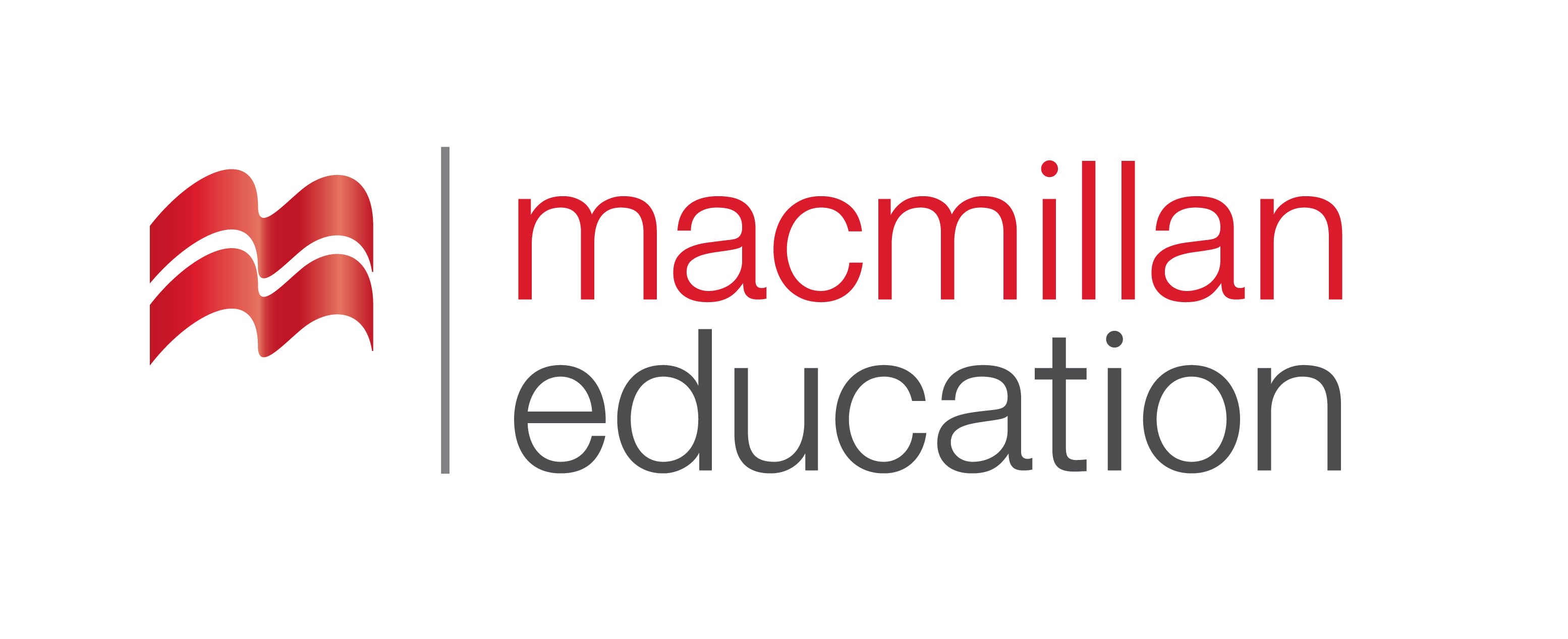 Engineering|ინჟინერია
English for Specific Purposes | Level B2
Introduction - შესავალი
Agenda                        
გაკვეთილის გეგმა
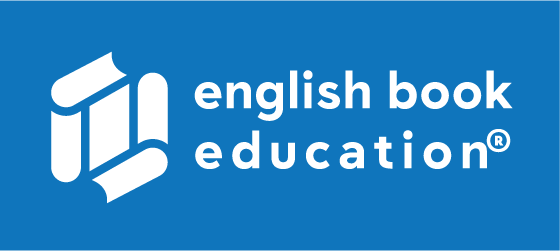 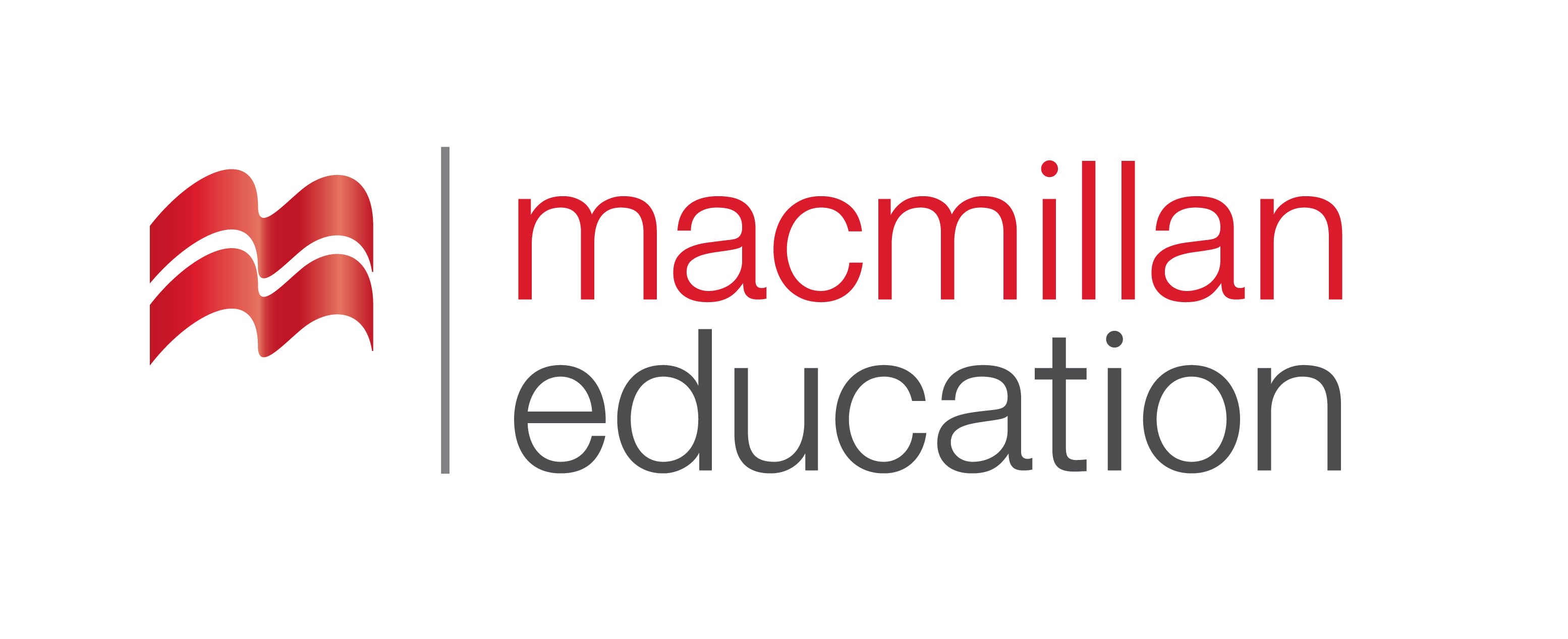 Vocabulary - ლექსიკა
Reading Comprehension - წაკითხულის გააზრება
Grammar - გრამატიკა
Engineering
ინჟინერია
Summary- შეჯამება
Homework- საშინაო დავალება
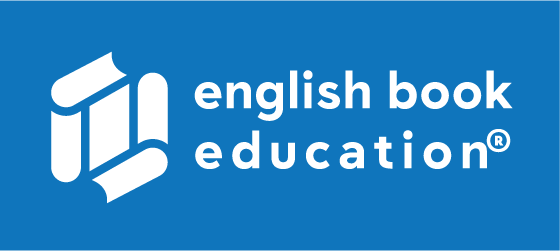 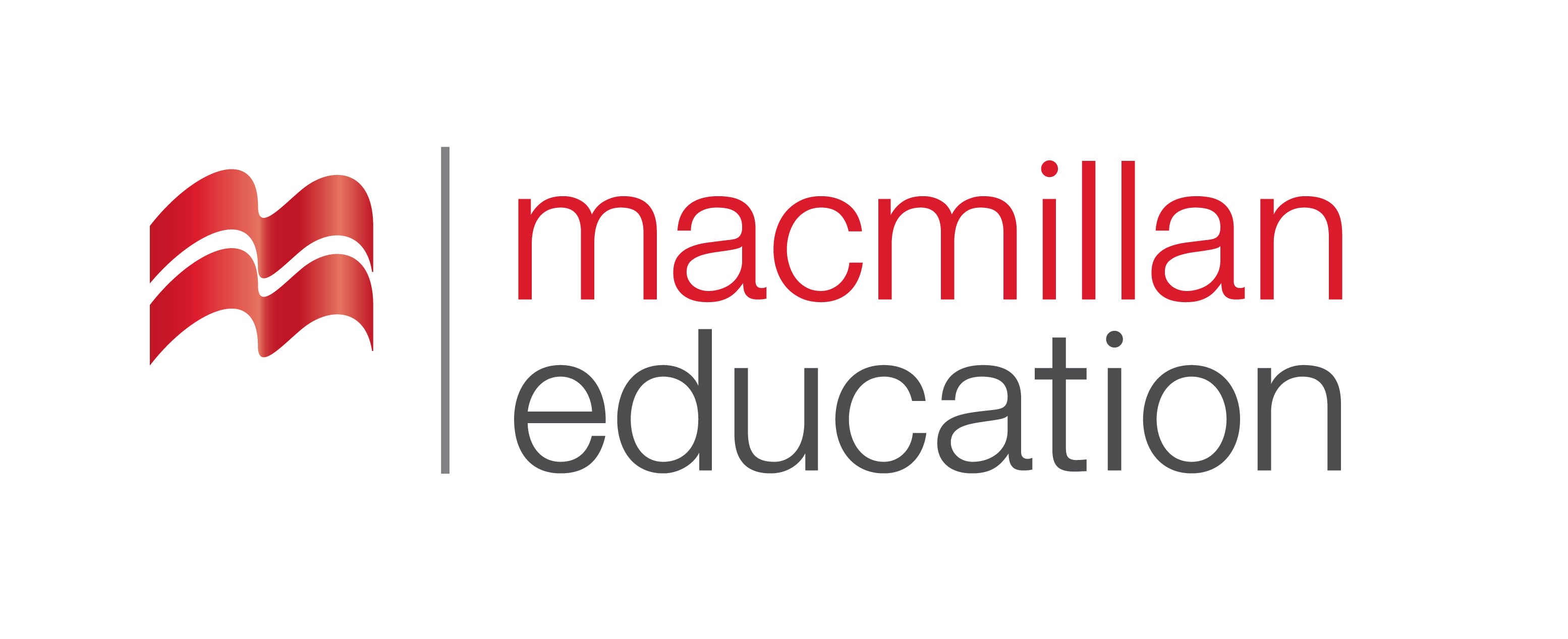 Introductionშესავალი
Which of the buildings is your favourite? Why?
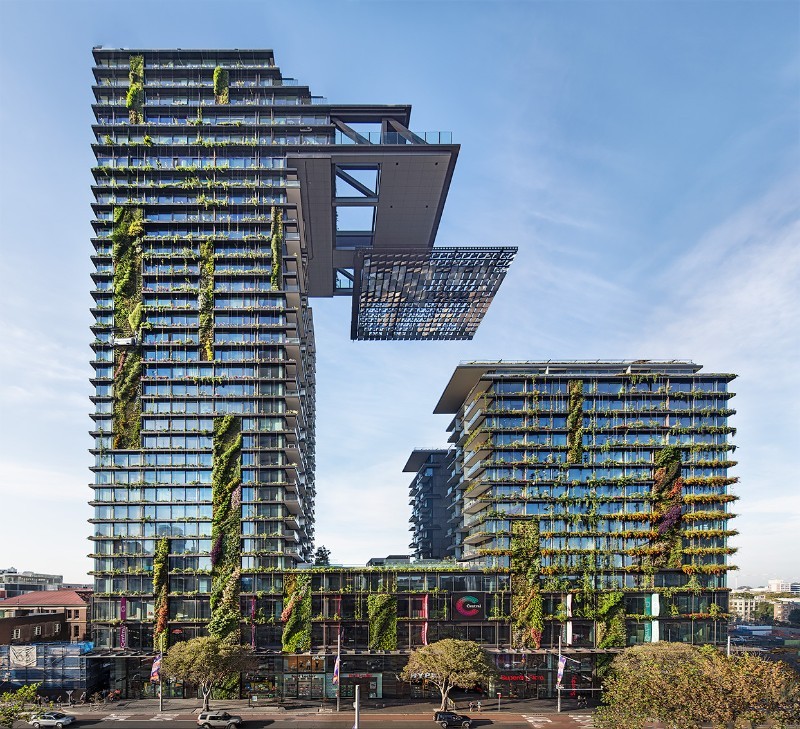 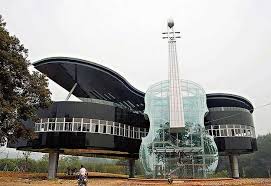 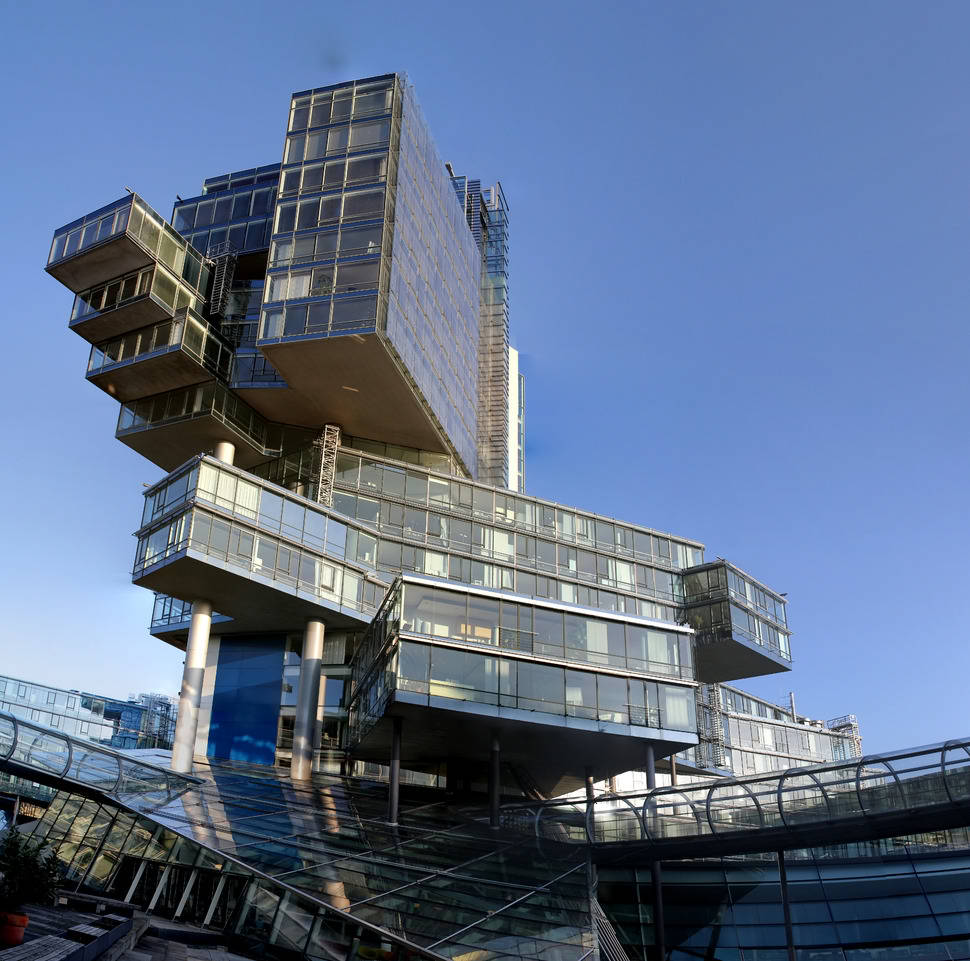 eye-catching
(adj.)
მიმზიდველი, თვალშისაცემი
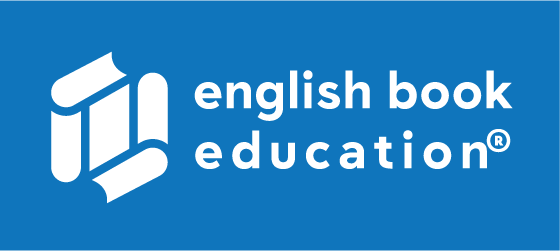 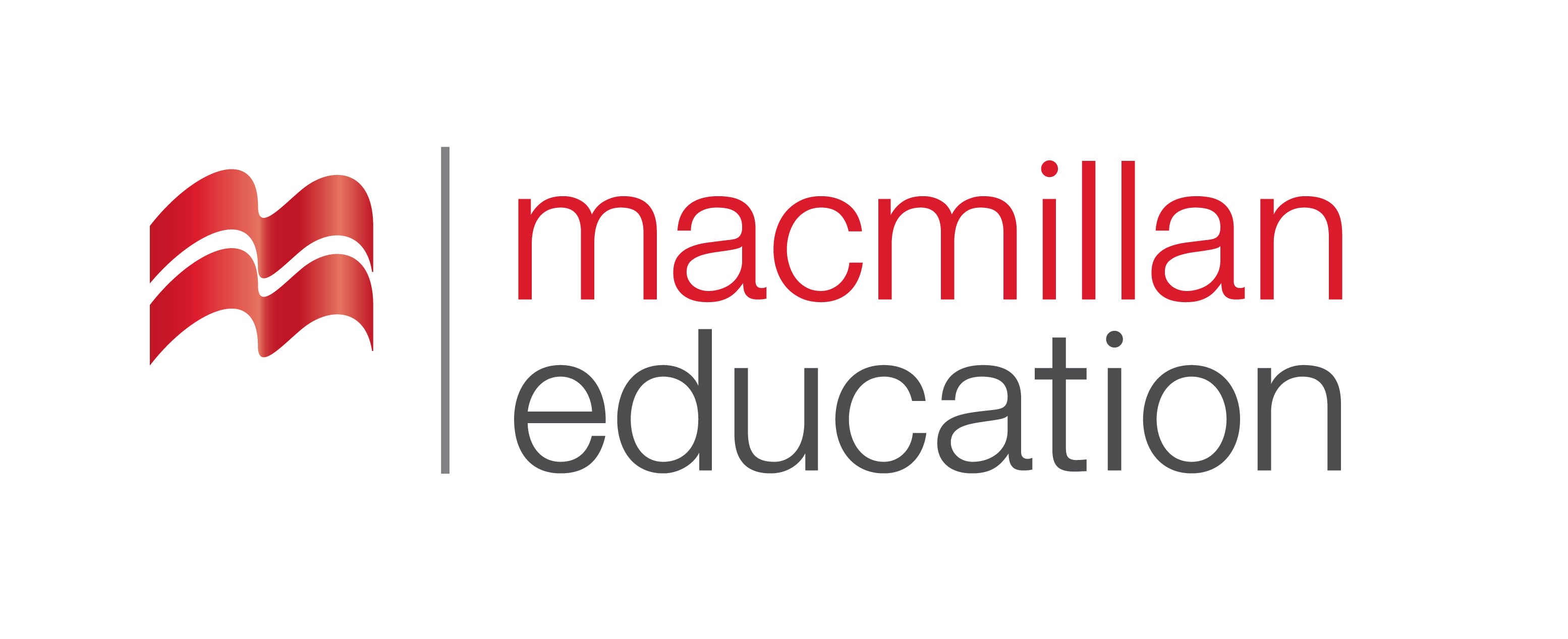 Vocabulary
ლექსიკა
ornate
(adj.)
მორთული (მრავალი, ნატიფი ორნამენტით)
stunning
(adj.)
მომხიბვლელი
iconic
             (adj.)
        საკულტო
unsightly
(adj.)
უშნო, შეუხედავი
Vocabulary
ლექსიკა
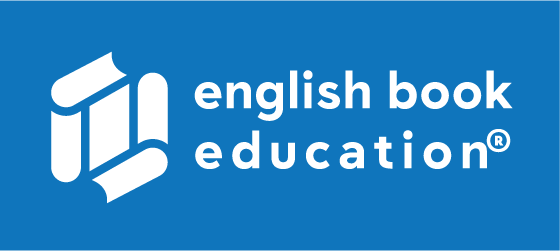 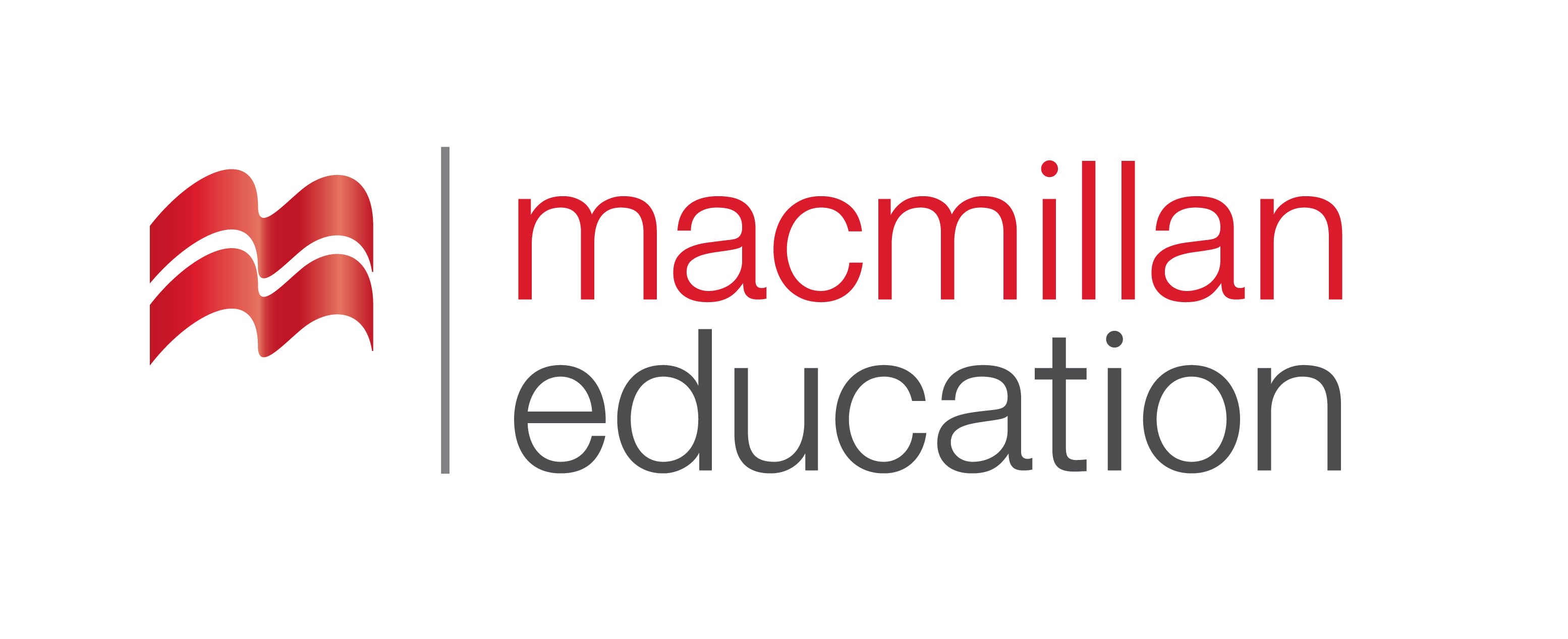 stunning
(adj.)
მომხიბვლელი
I've never seen a more stunning view in my life.
Vocabulary
ლექსიკა
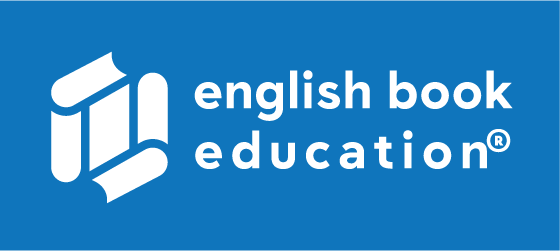 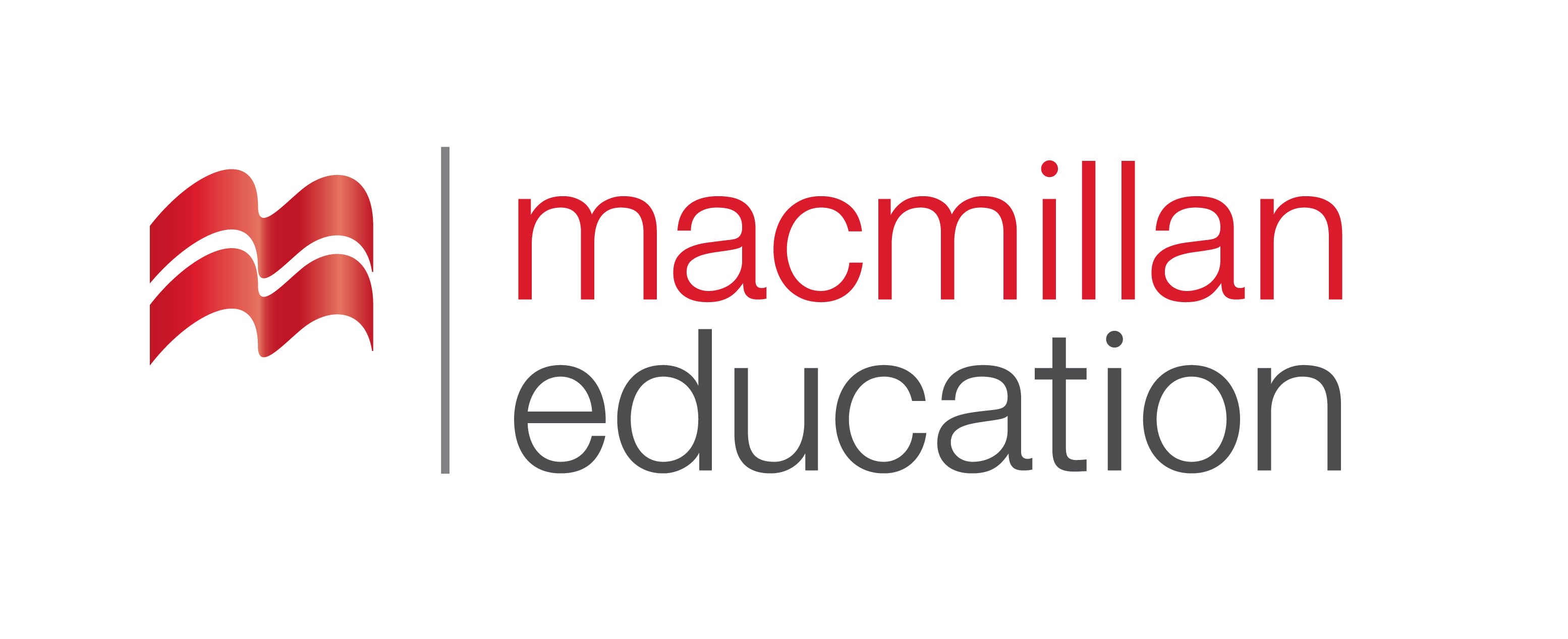 eye-catching
(adj.)
მიმზიდველი, თვალშისაცემი
With your advice we now have an eye-catching and comfortable home.
Vocabulary
ლექსიკა
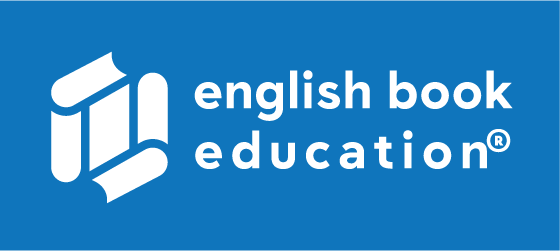 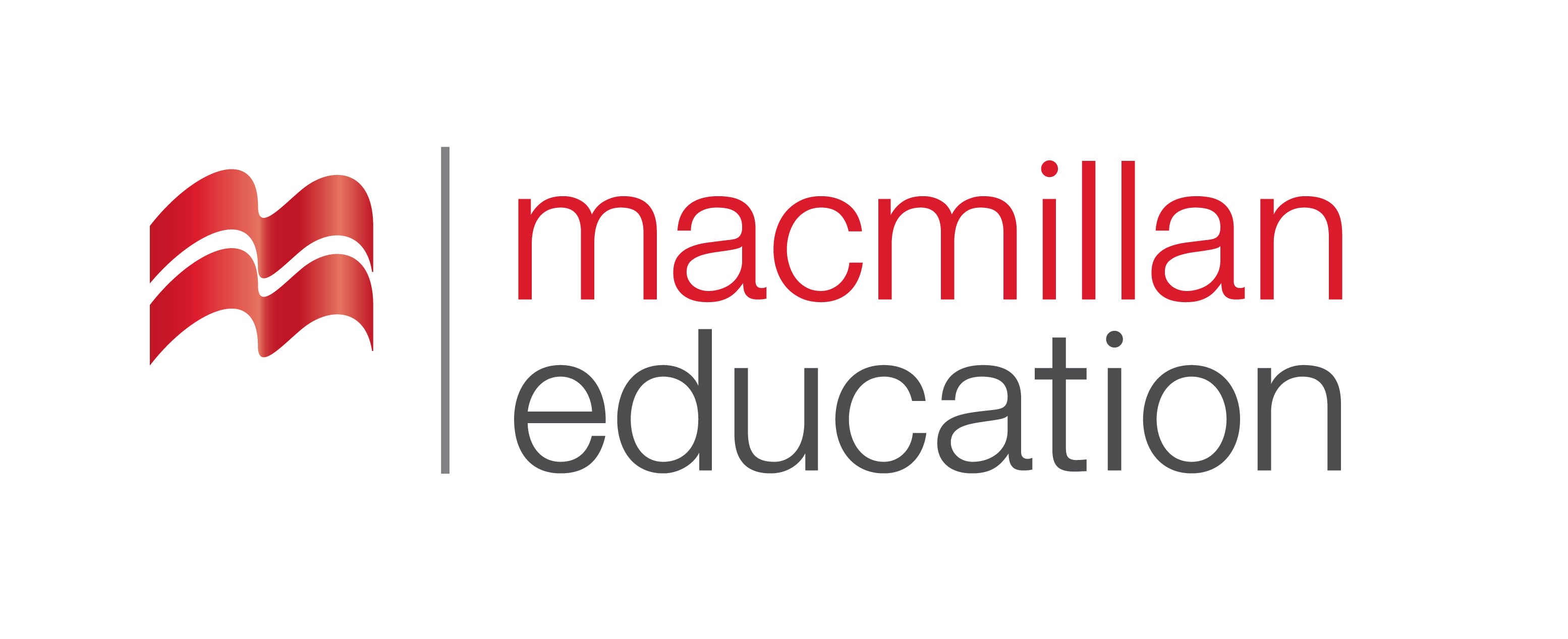 ornate
(adj.)
მორთული (მრავალი, ნატიფი ორნამენტით)
It was a room with an ornate ceiling and gold mirrors.
Vocabulary
ლექსიკა
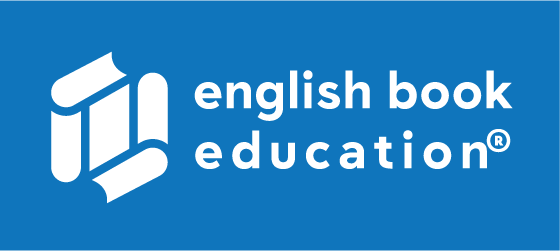 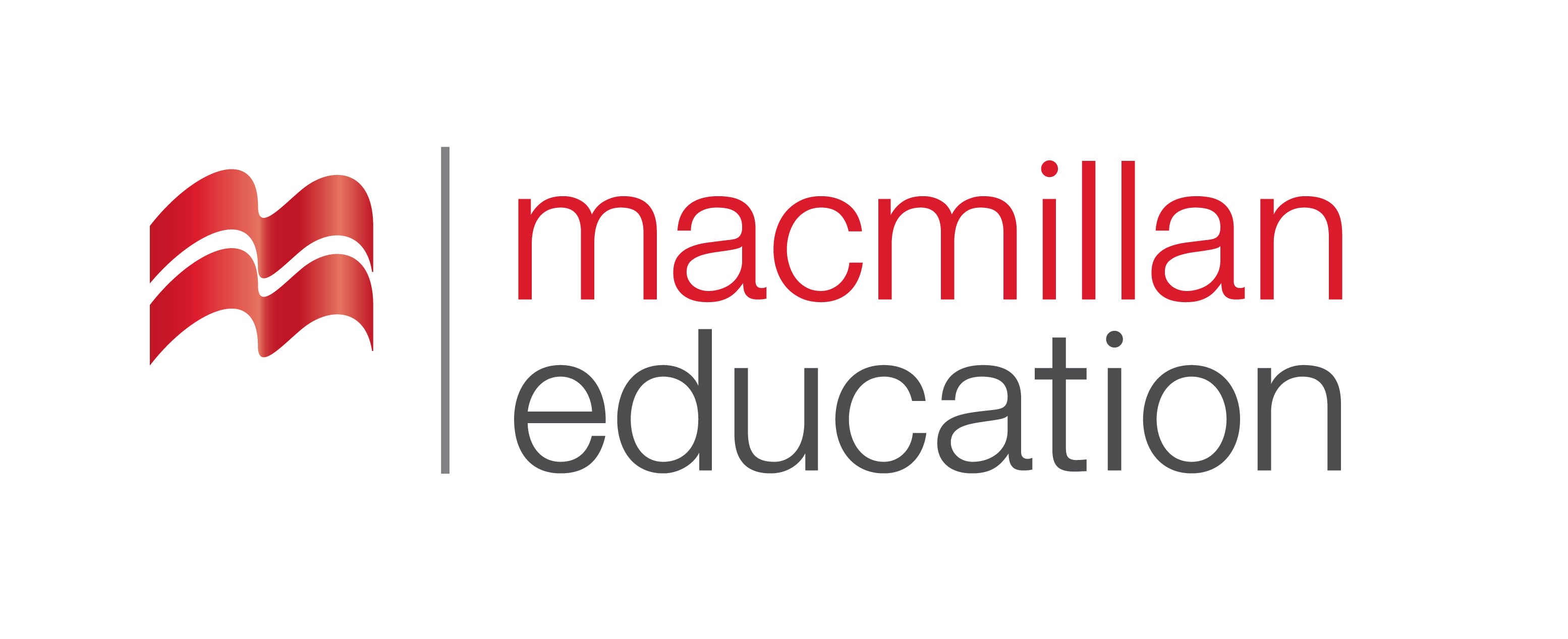 iconic
  (adj.)
საკულტო
These smoke-filled rooms are iconic images of Turkey.
Vocabulary
ლექსიკა
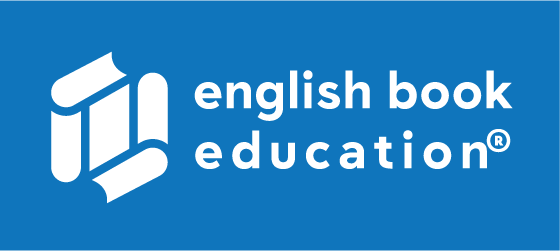 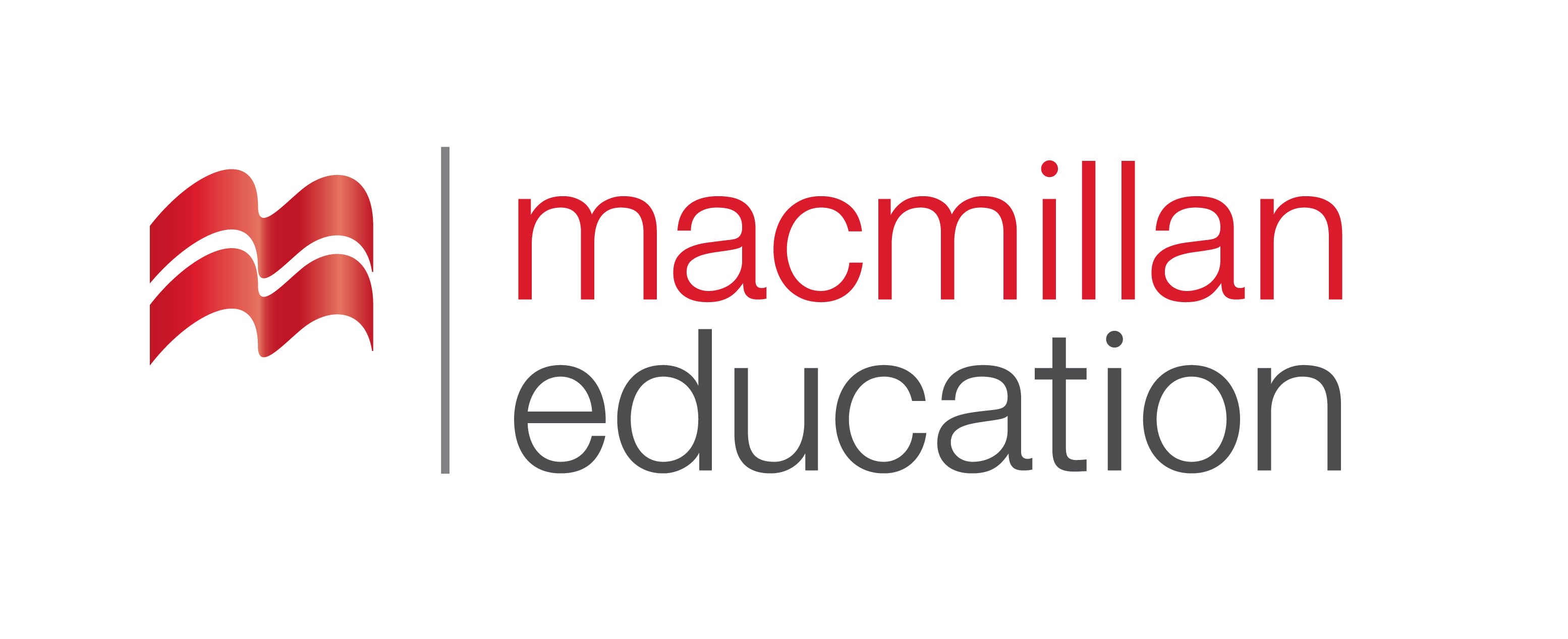 unsightly
(adj.)
უშნო, შეუხედავი
When open, the garage is an unsightly storeroom.
Vocabulary
ლექსიკა
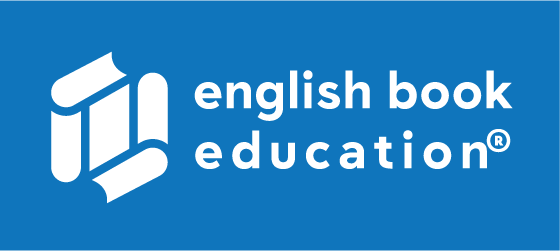 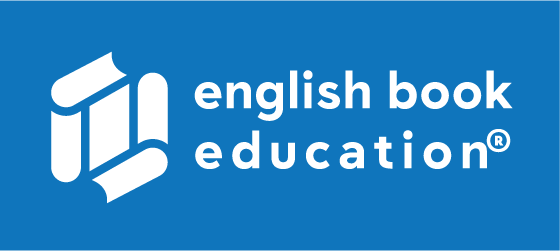 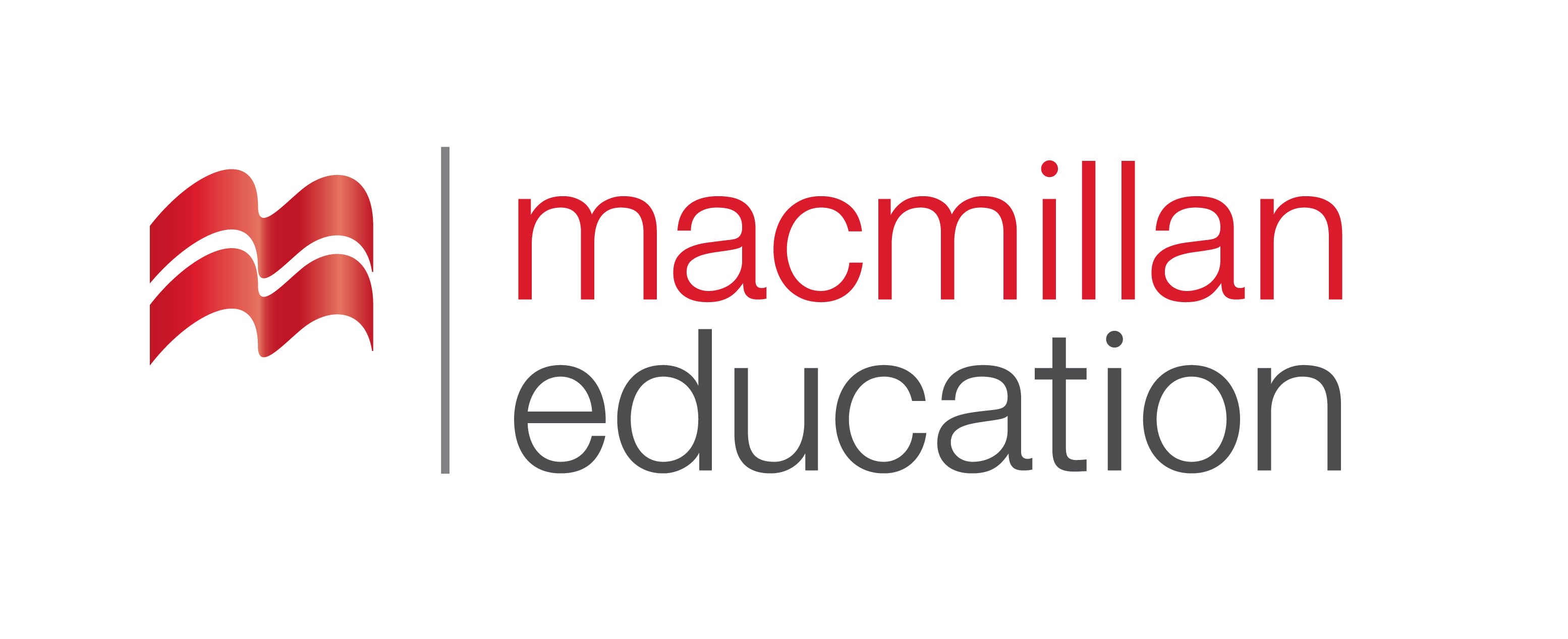 ornate
iconic
unsightly
eye-catching
stunning
The frames on the pictures are ………………………with flowers and fruit painted in gold.
Vocabulary
ლექსიკა
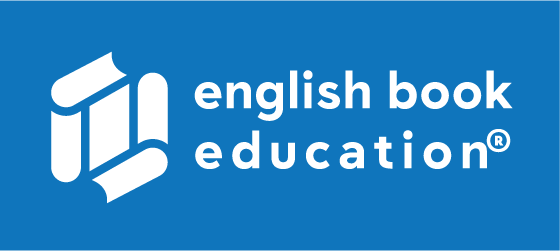 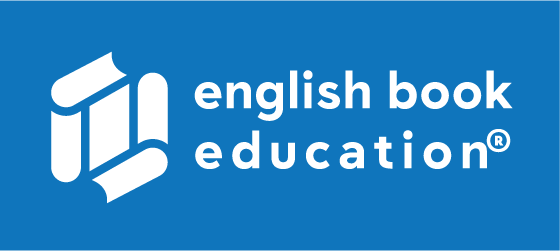 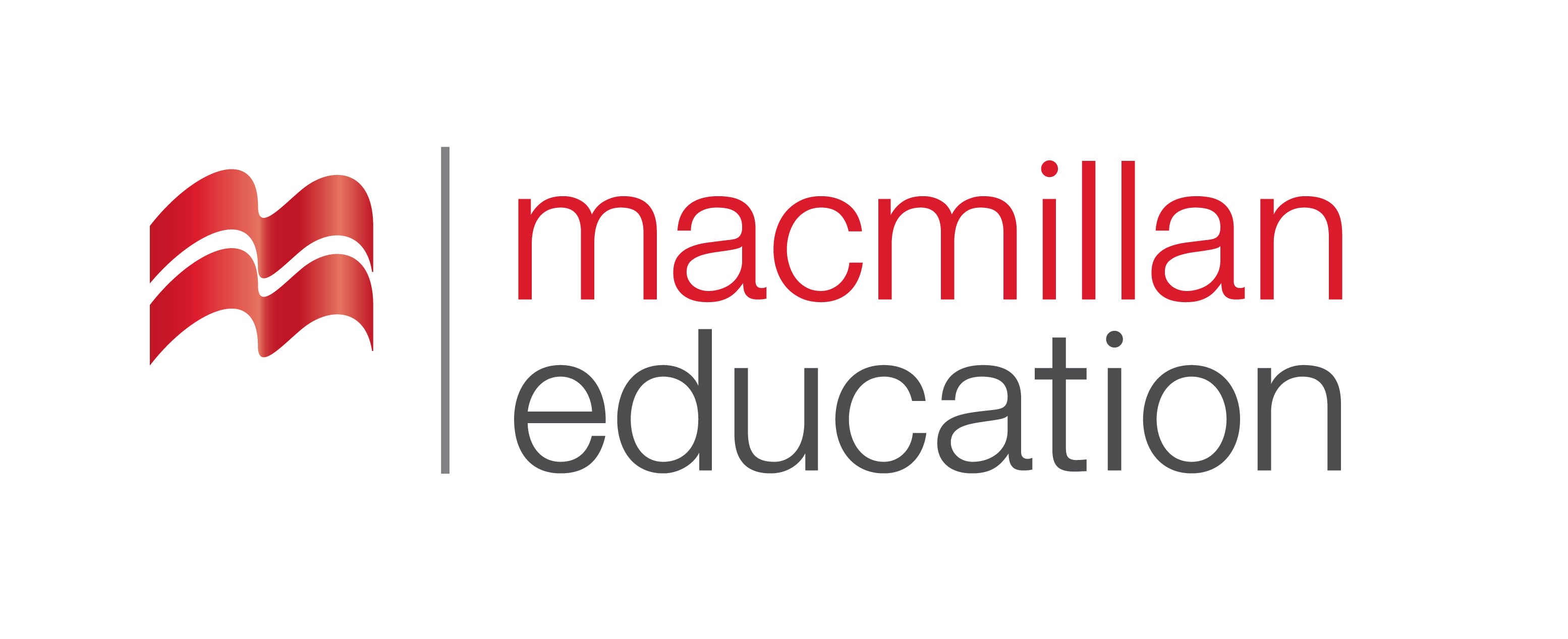 unsightly
iconic
eye-catching
stunning
They took pictures not only of the wall but of the …………………..houses the government had wanted to hide.
Vocabulary
ლექსიკა
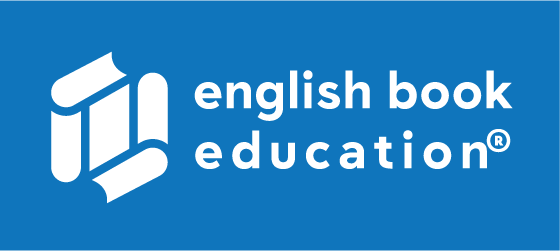 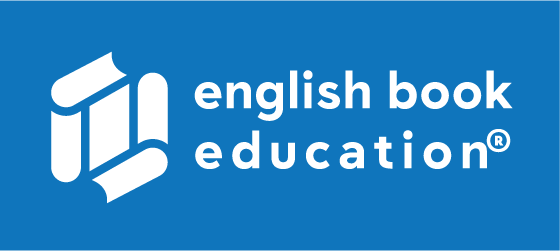 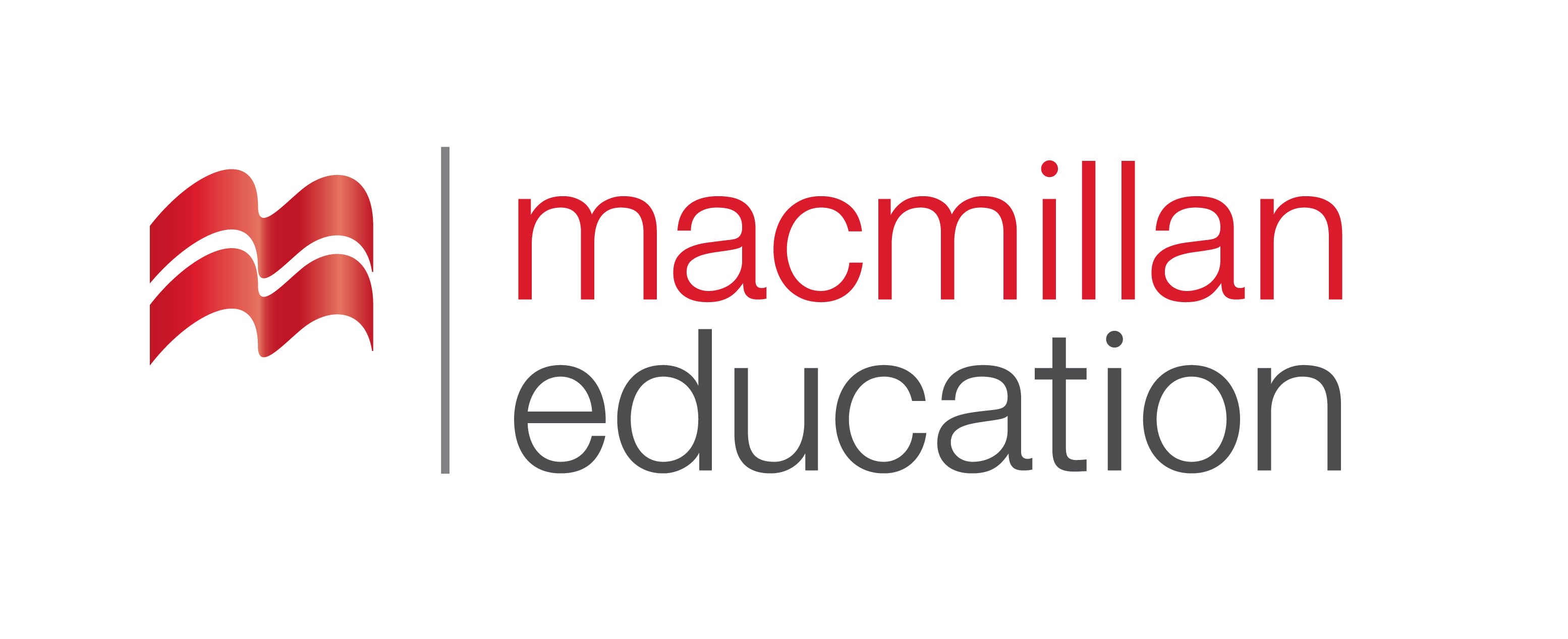 stunning
iconic
eye-catching
These were really beautiful homes and even more

 ……………………….gardens.
Vocabulary
ლექსიკა
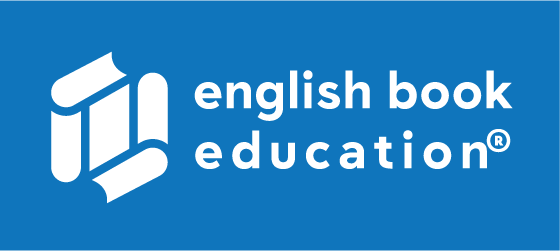 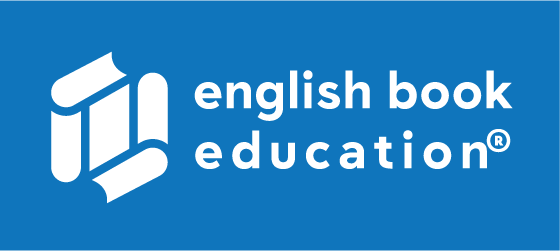 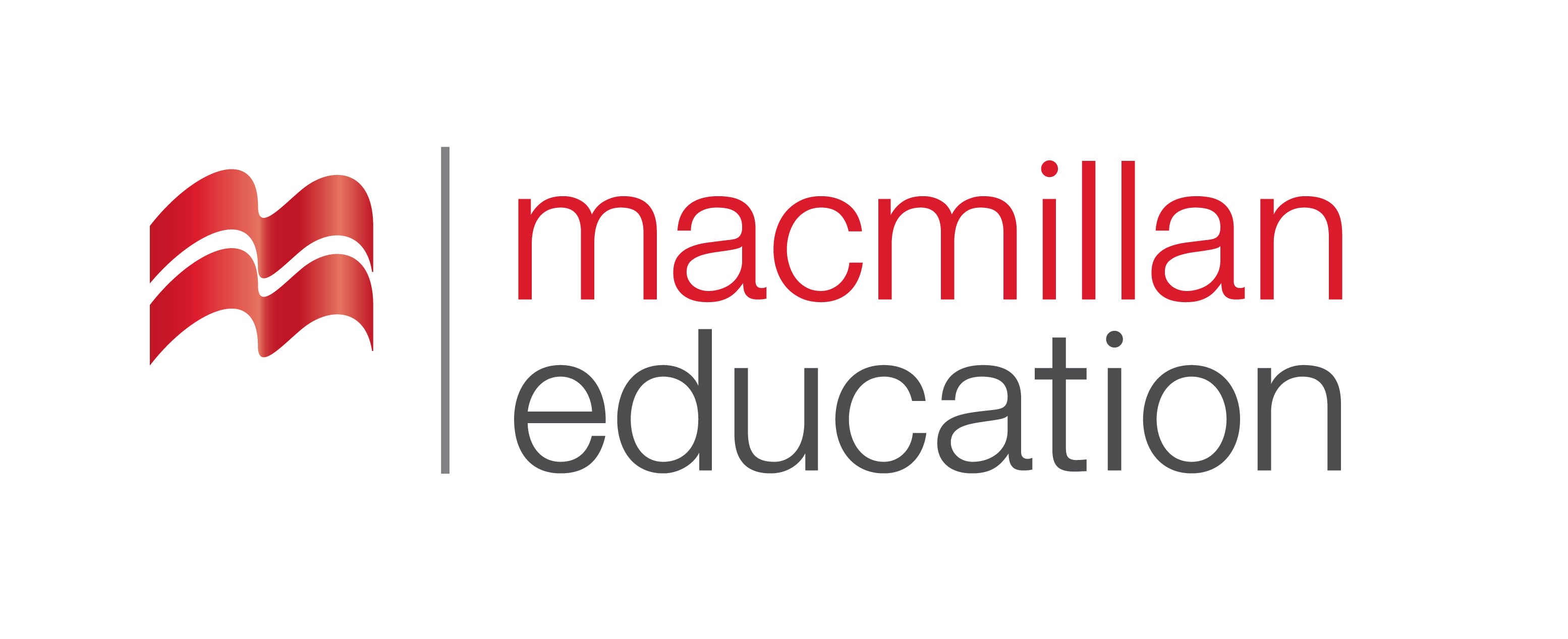 stunning
iconic
A dust storm blankets Sydney’s ……………………Opera House at sunrise.
Vocabulary
ლექსიკა
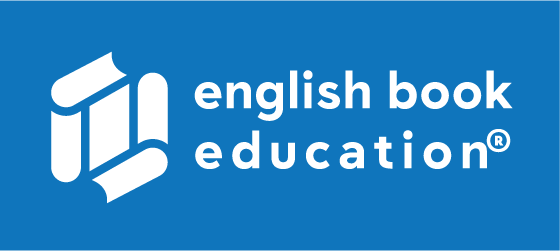 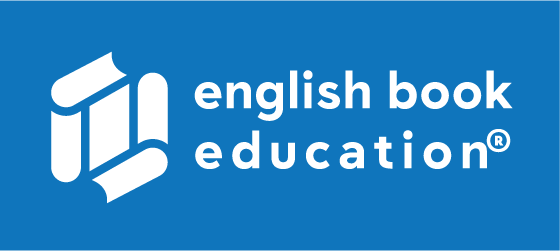 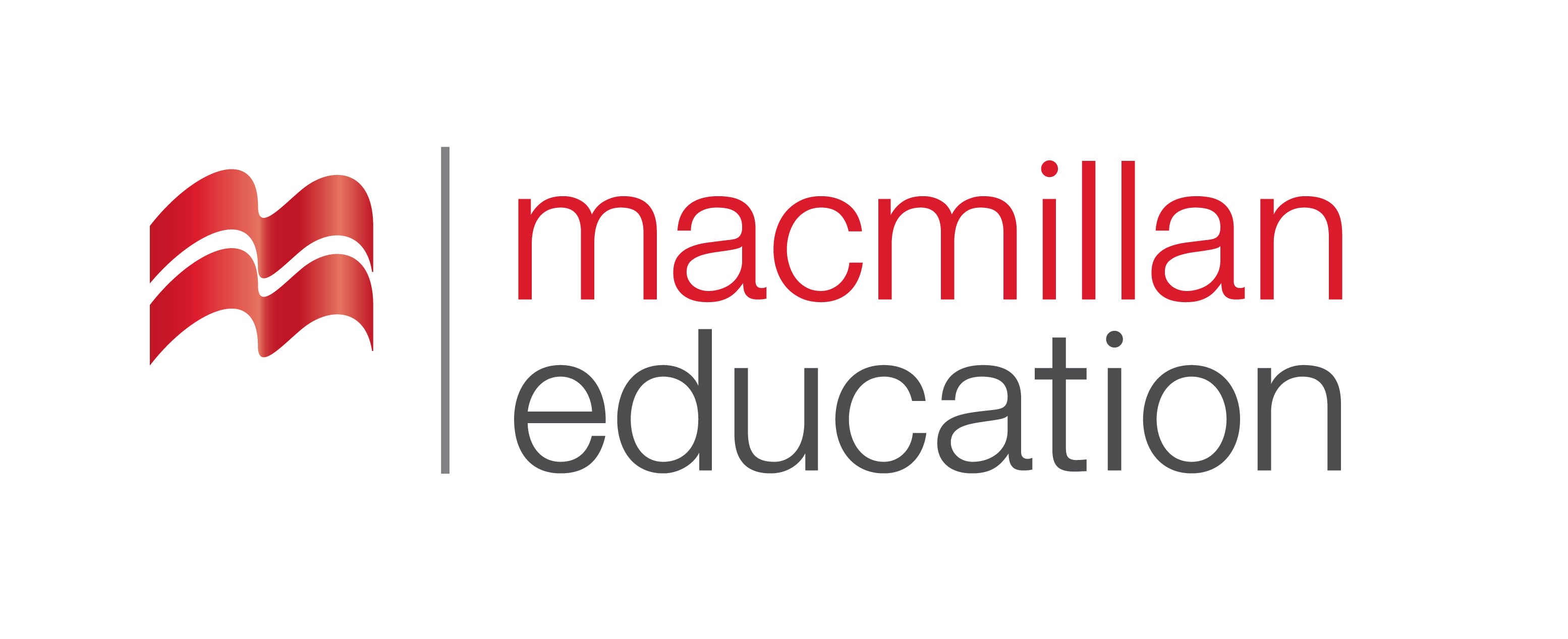 stunning
Nepal is………………………., with its wild, untamed landscape.
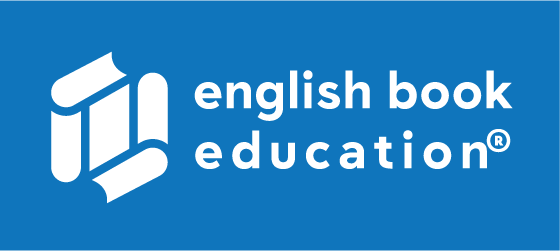 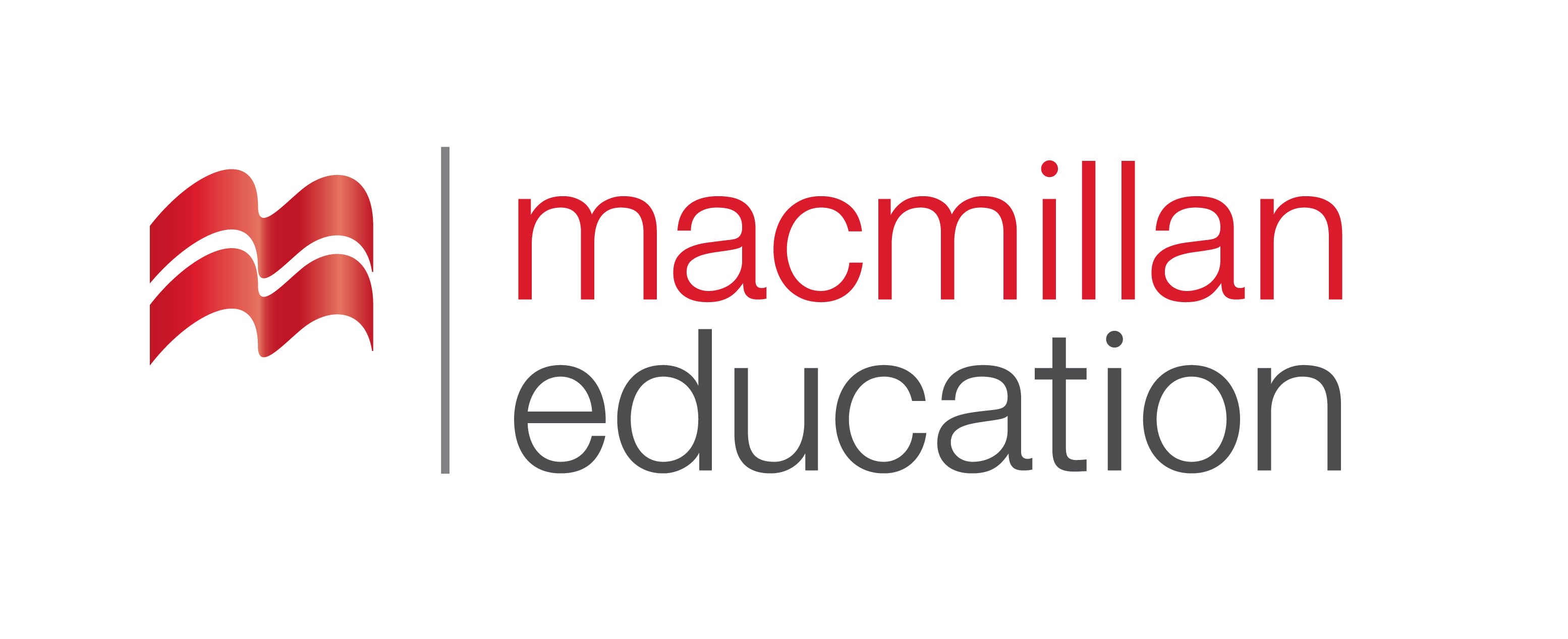 masterpiece
(n.)
შედევრი
shifting
(adj.)
მოძრავი
Vocabulary
ლექსიკა
to overflow
(v.)
დატბორვა
to pump 
  (v.)
ამოტუმბვა
landscape
(n.)
ლანდშაფტი
Vocabulary
ლექსიკა
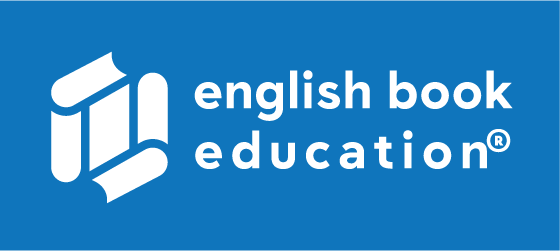 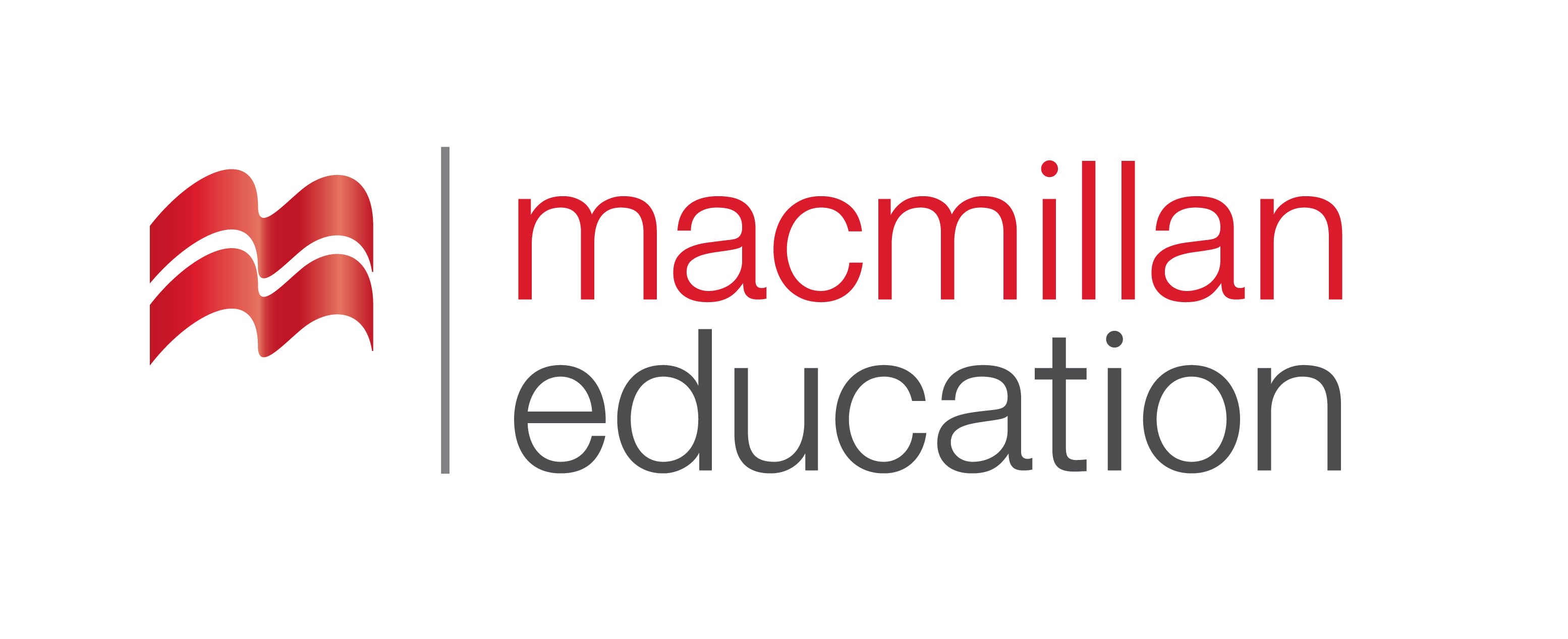 to overflow
(v.)
დატბორვა
Because of the heavy rains, the river overflowed its banks.
Vocabulary
ლექსიკა
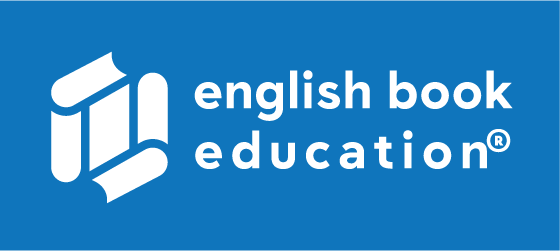 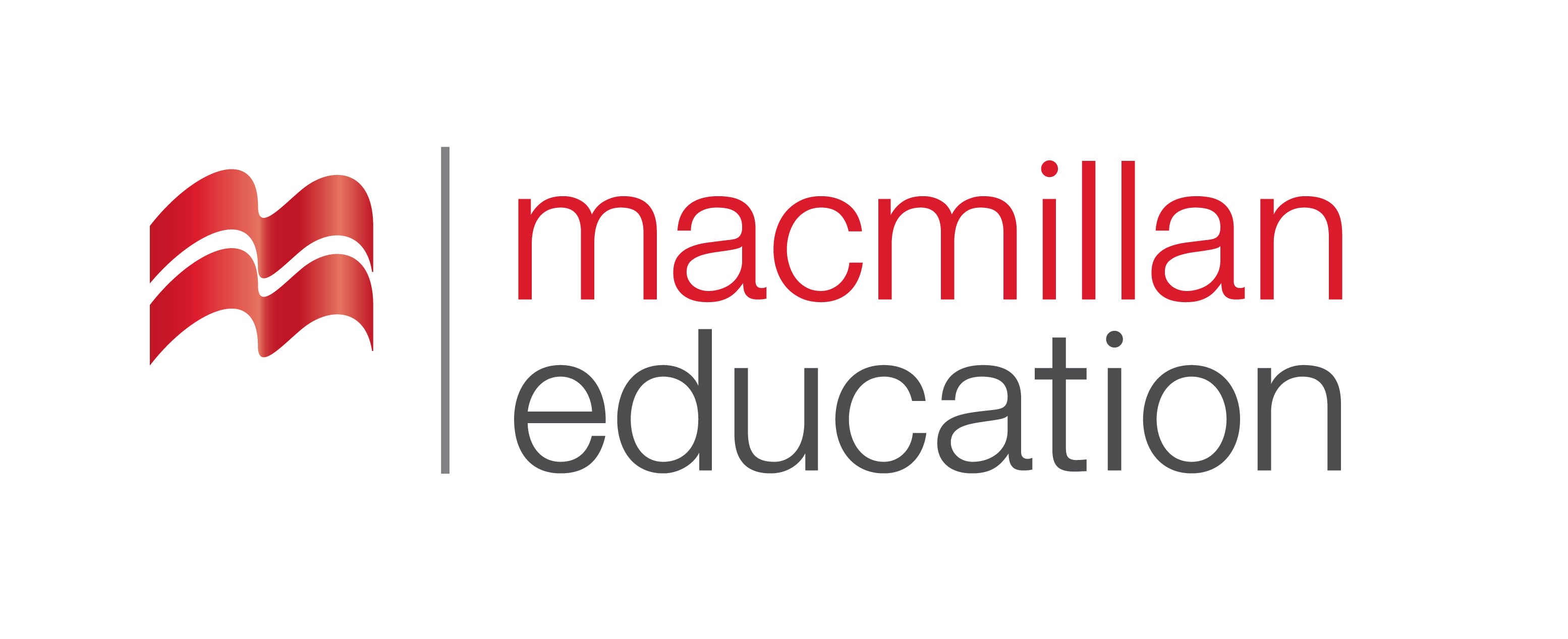 shifting
(adj.)
მოძრავი
They lost their way in the shifting sands of the Sahara.
Vocabulary
ლექსიკა
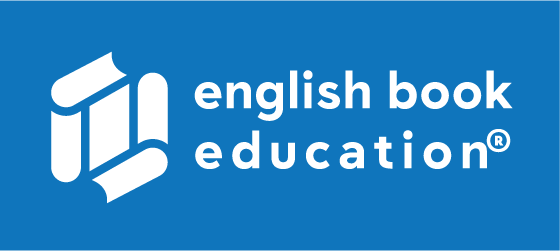 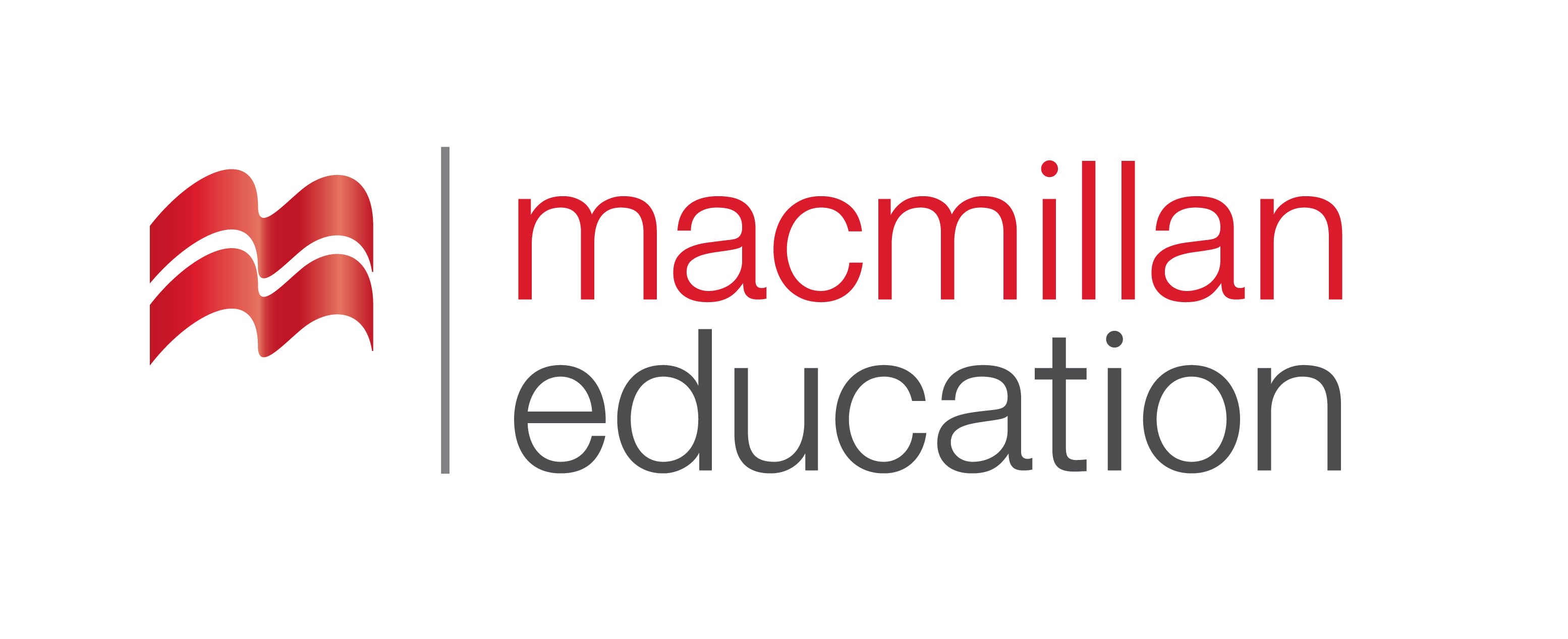 landscape
(n.)
ლანდშაფტი
The cathedral dominates the landscape for miles around.
Vocabulary
ლექსიკა
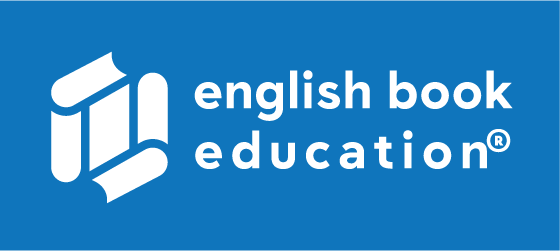 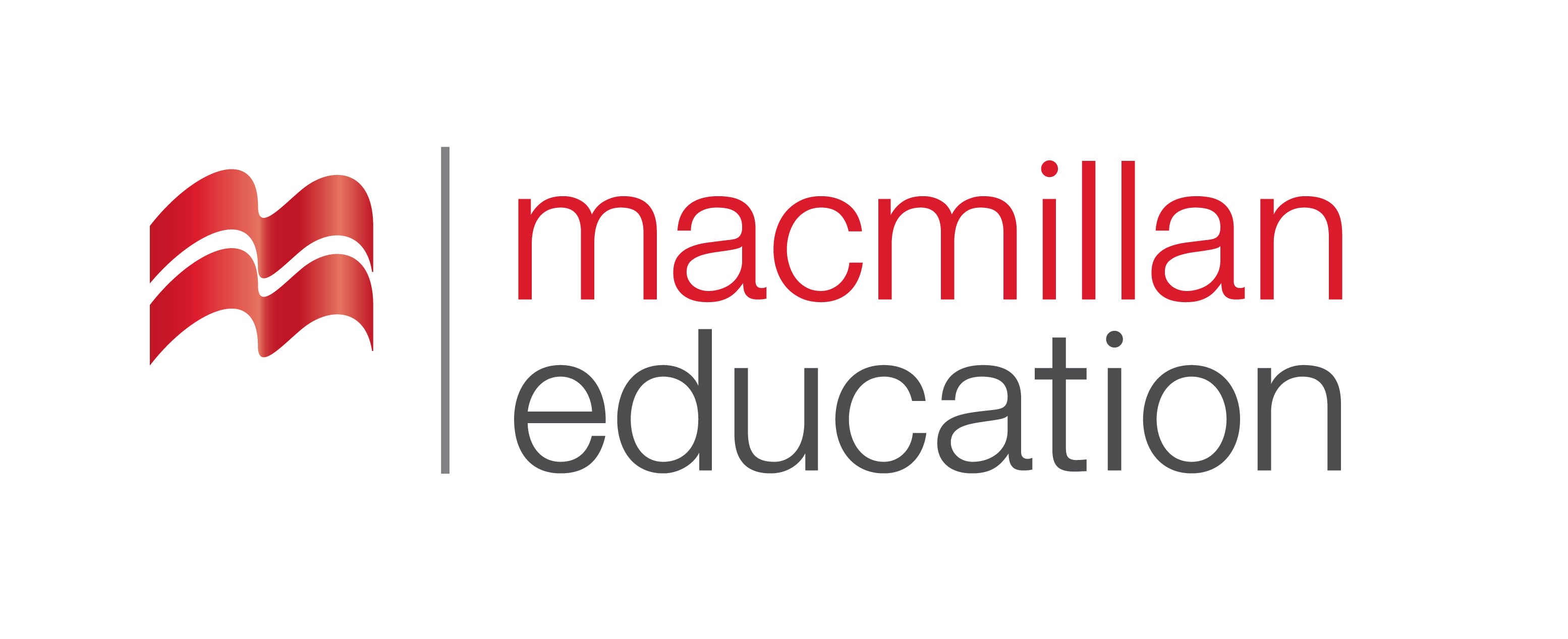 masterpiece
(n.)
შედევრი
The new opera house was a real masterpiece.
Vocabulary
ლექსიკა
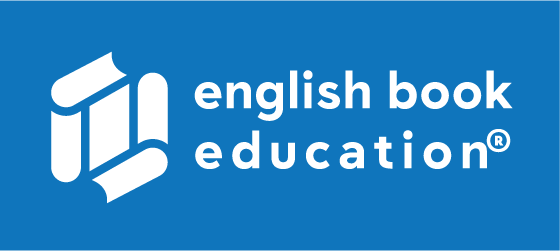 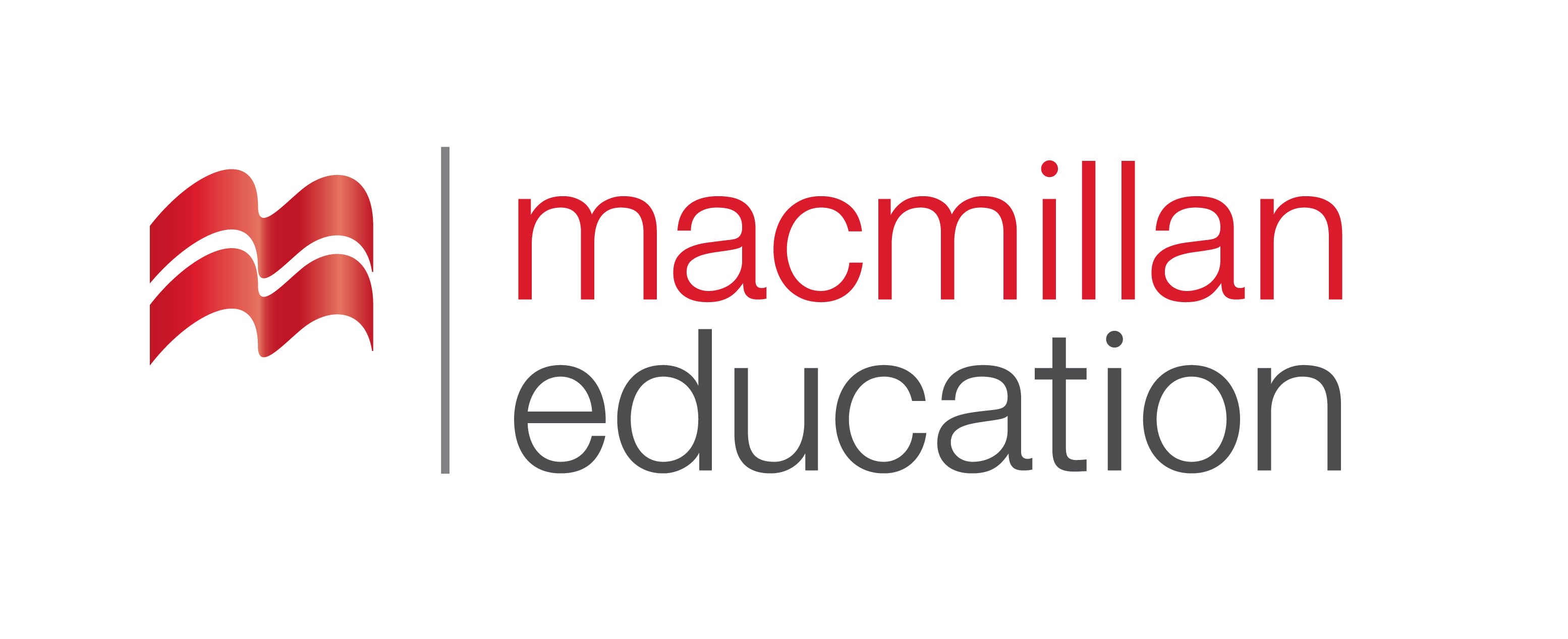 to pump 
(v.)
ამოტუმბვა
Our latest machine can pump a hundred gallons a minute.
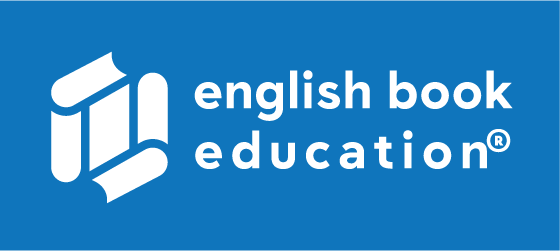 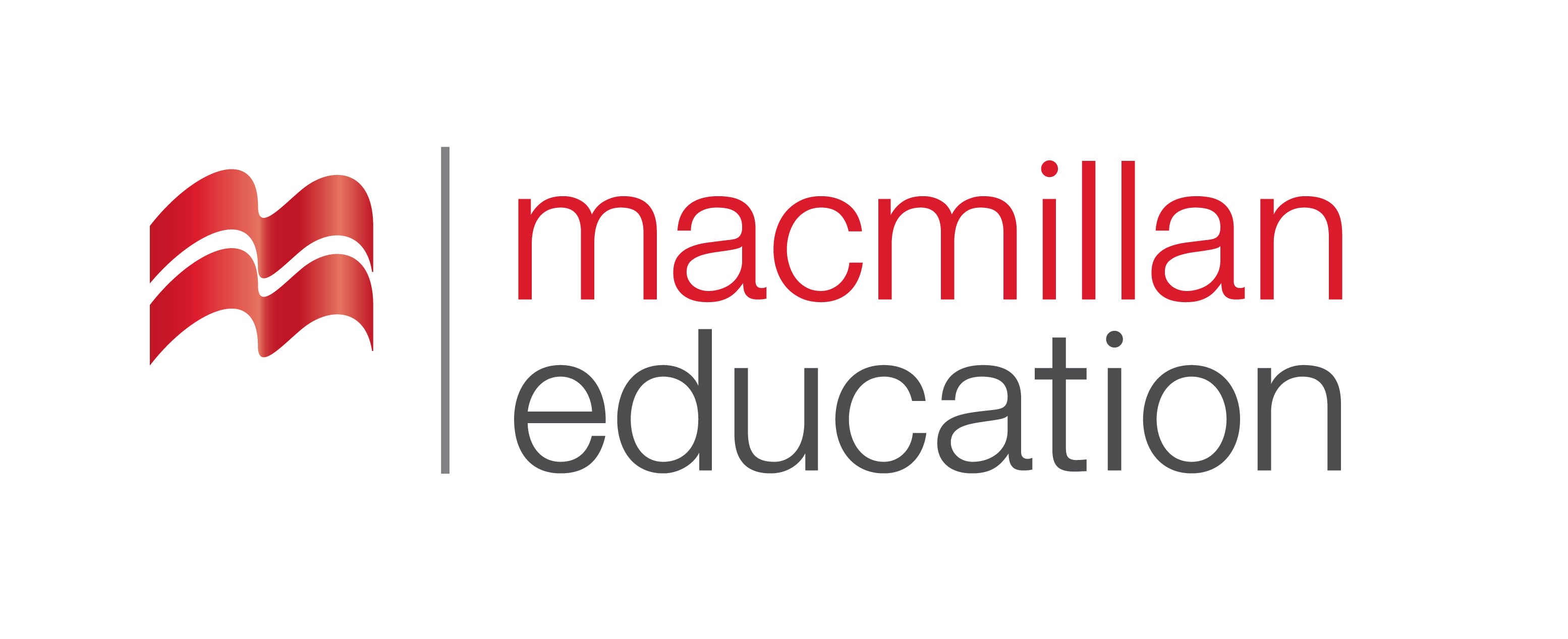 Reading Comprehension
წაკითხულის გააზრება
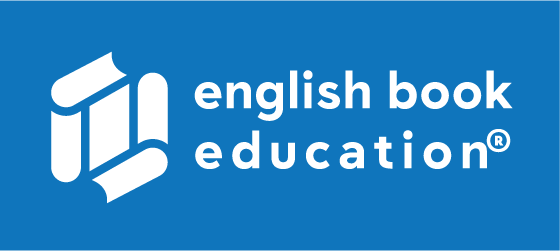 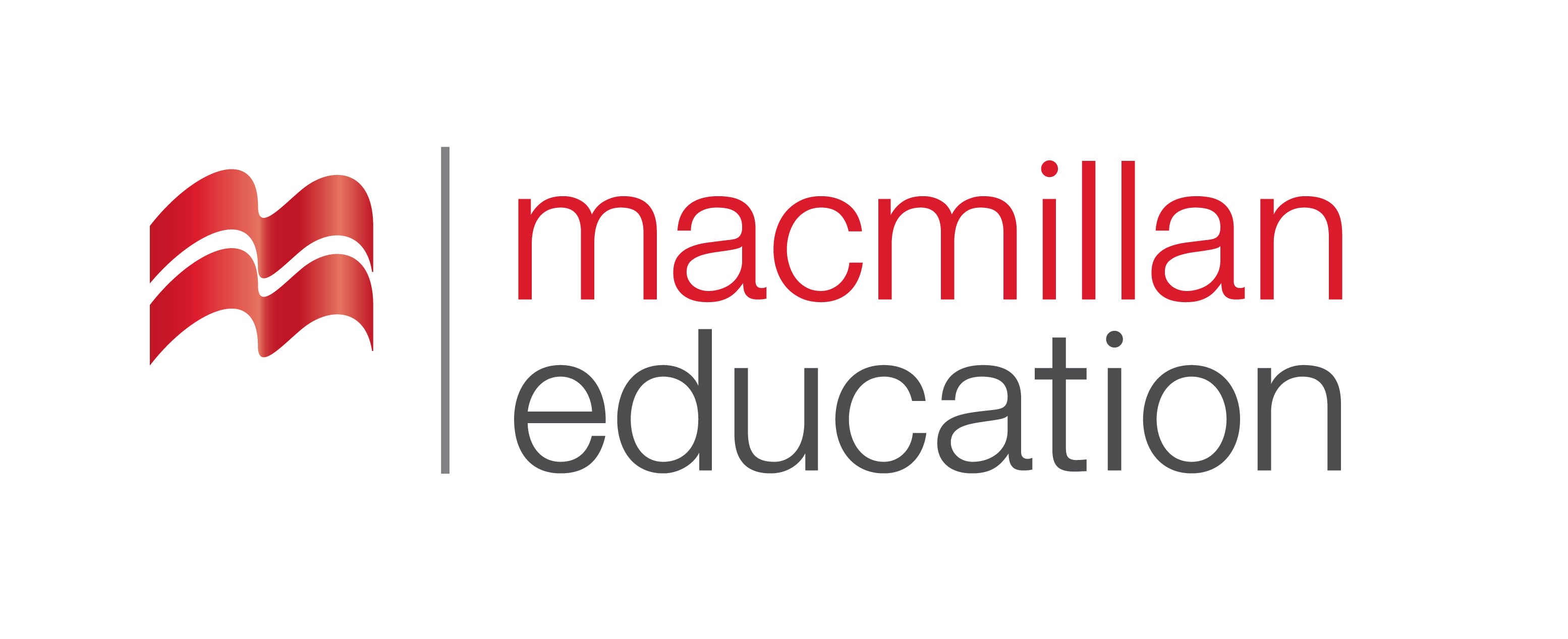 Reading Comprehension
წაკითხულის გააზრება
Since their earliest beginnings,  humans have devised ways to improve their living conditions. Over time, we have developed incredibly clever solutions to overcome challenges of limited space and extreme climates and geography, creating stronger, more efficient buildings, and faster, more convenient forms of transportation. Today’s engineers and architects seem able to create the impossible – building higher, longer, more complex structures than ever before.
Population growth, climate change, and aging urban infrastructures are some of the dilemmas affecting the world today. In some places, these concerns have brought about some of the biggest, most daring engineering projects ever attempted- project that will redesign the course of nature.
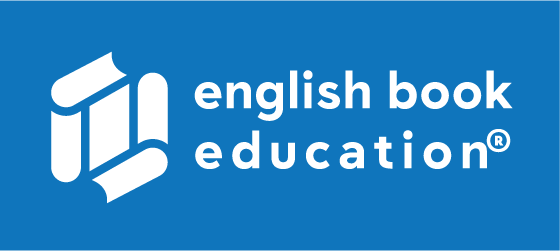 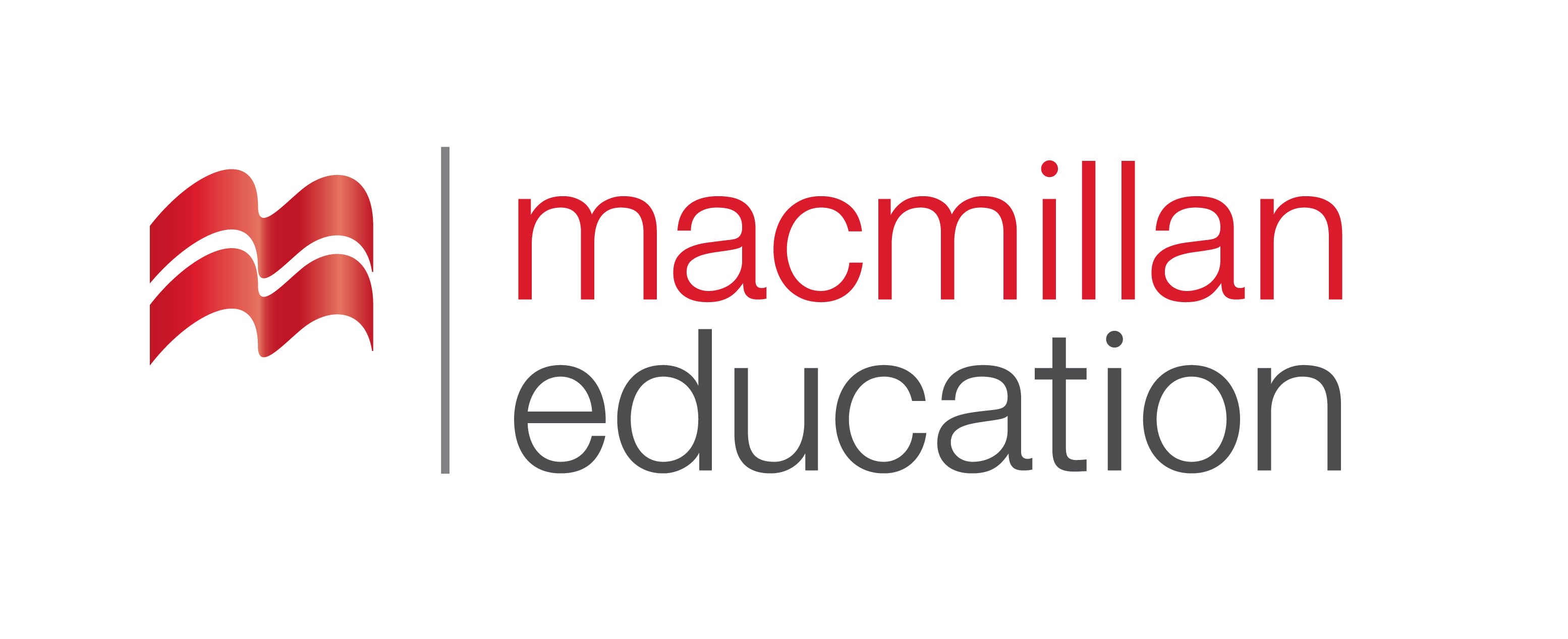 Reading Comprehension
წაკითხულის გააზრება
The Italian city of Venice is known as one of the most beautiful, romantic places in the world. Venice is famous for its rich cultural heritage, beautiful architecture, and Renaissance art – and famous for floods. Since written records  about Venice’s water levels began in 1872, floods have been a part of its history. The city is situated in a lagoon  in the Adriatic Sea, and experts say it has sunk as much as 23 centimeters in the last century. As a result of the shifting landscape, the city currently endures flooding about 60 times a year according to some estimates. Since 1966, when record high flood waters caused the destruction of numerous historical landmarks and artistic masterpieces, Venetians have been debating what to do.
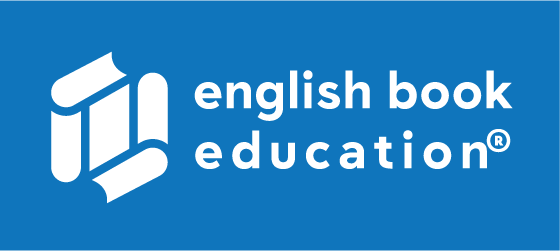 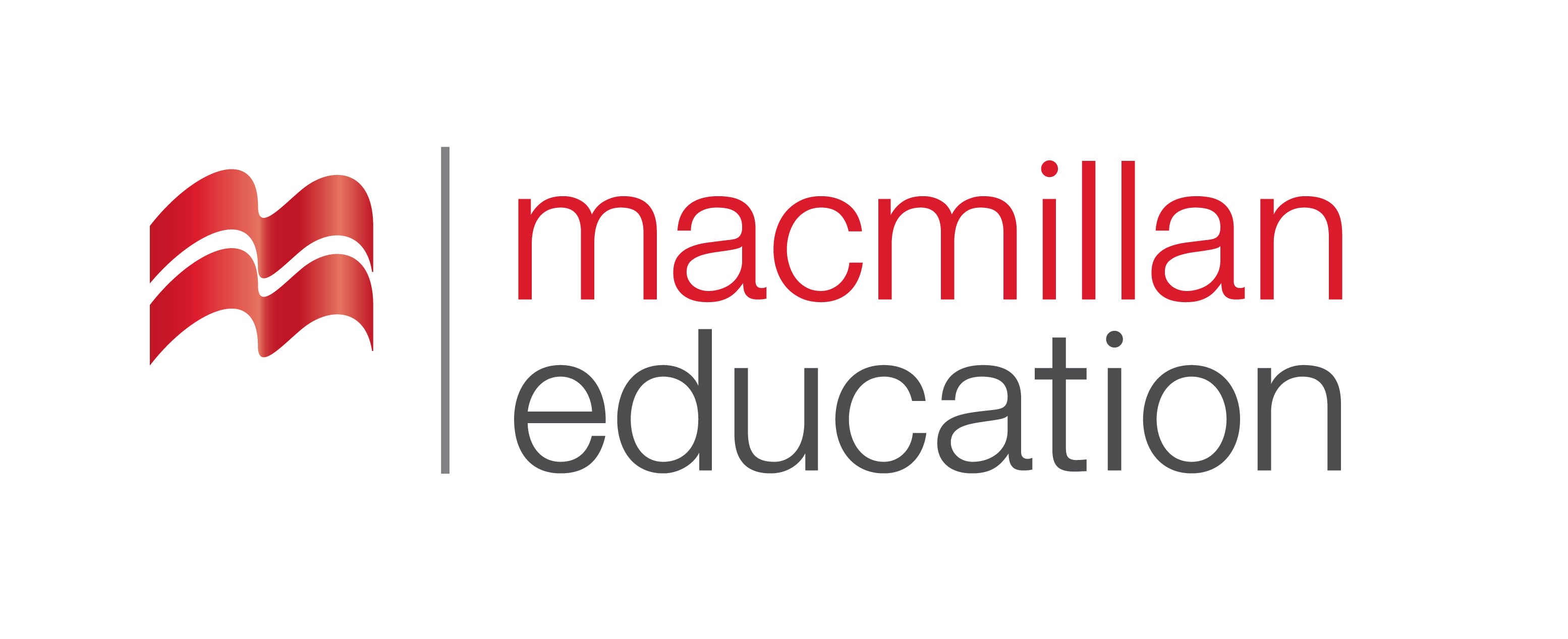 Reading Comprehension
წაკითხულის გააზრება
The Tide Barrier Project (also known as the MOSE project) was begun in 2003 by Silvio Berlusconi, who is Italy’s former Prime Minister. It consists of 78 underwater steel gates, each around 28 meters high, 20 meters wide, and weighing 300 tones. The gates are attached to the sea floor. When a dangerously high tide is predicted, compressed air is pumped underneath the gates, causing them to rise and stop the sea water from overflowing into the city. Many people believe the project is the only way to save Venice. Others argue that it will have negative effects on wildlife, and simply won’t stop the flooding.
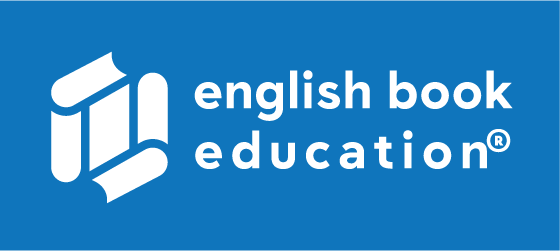 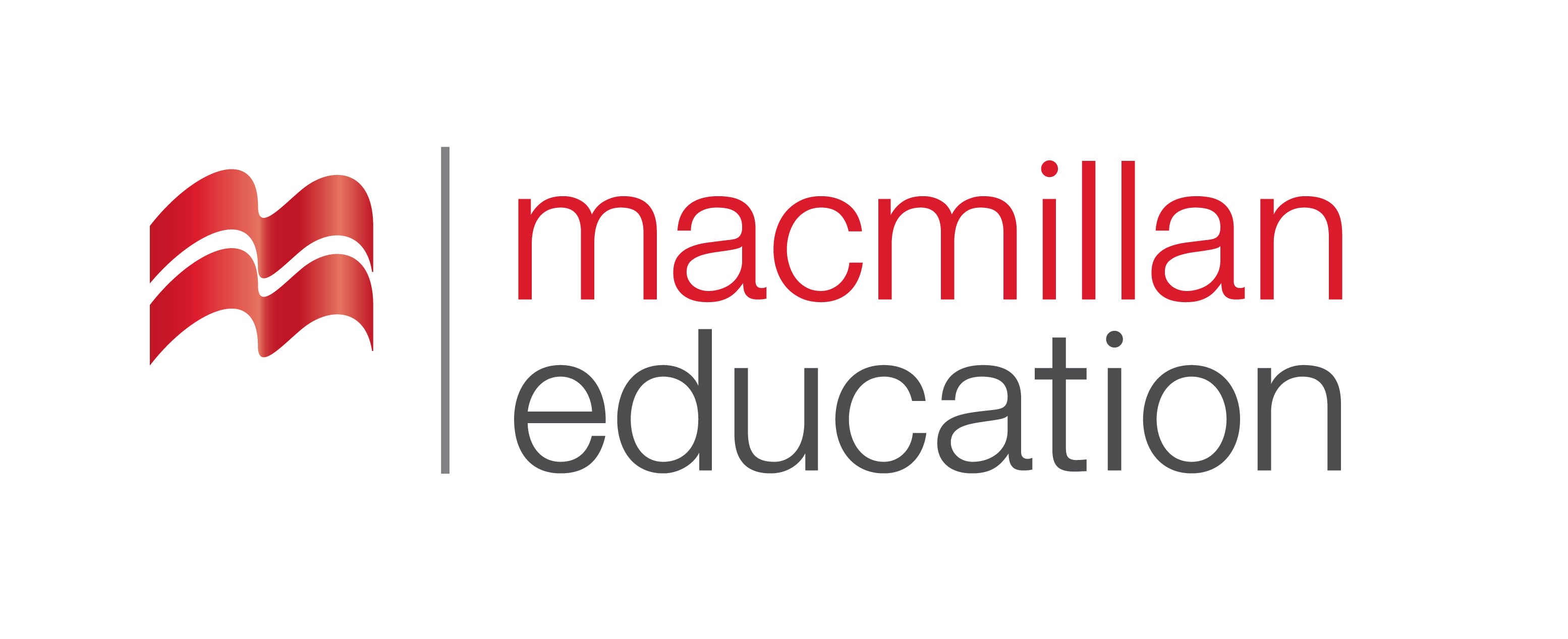 Reading Comprehension
წაკითხულის გააზრება
If successful, this project might have amazing positive potential. It may be an example of today’s “where there’s a will, there’s a way” attitude. There will be many challenges and great obstacles to overcome along the way. Will it really be possible for humans to tame the sea? Perhaps. Only time will tell. But we can hope for the best while he still have the energy to dream big.
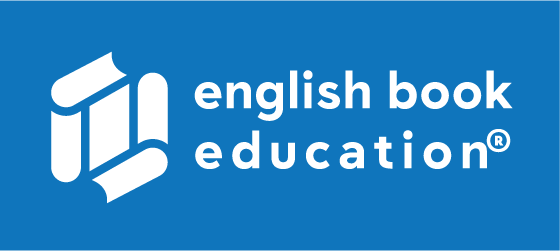 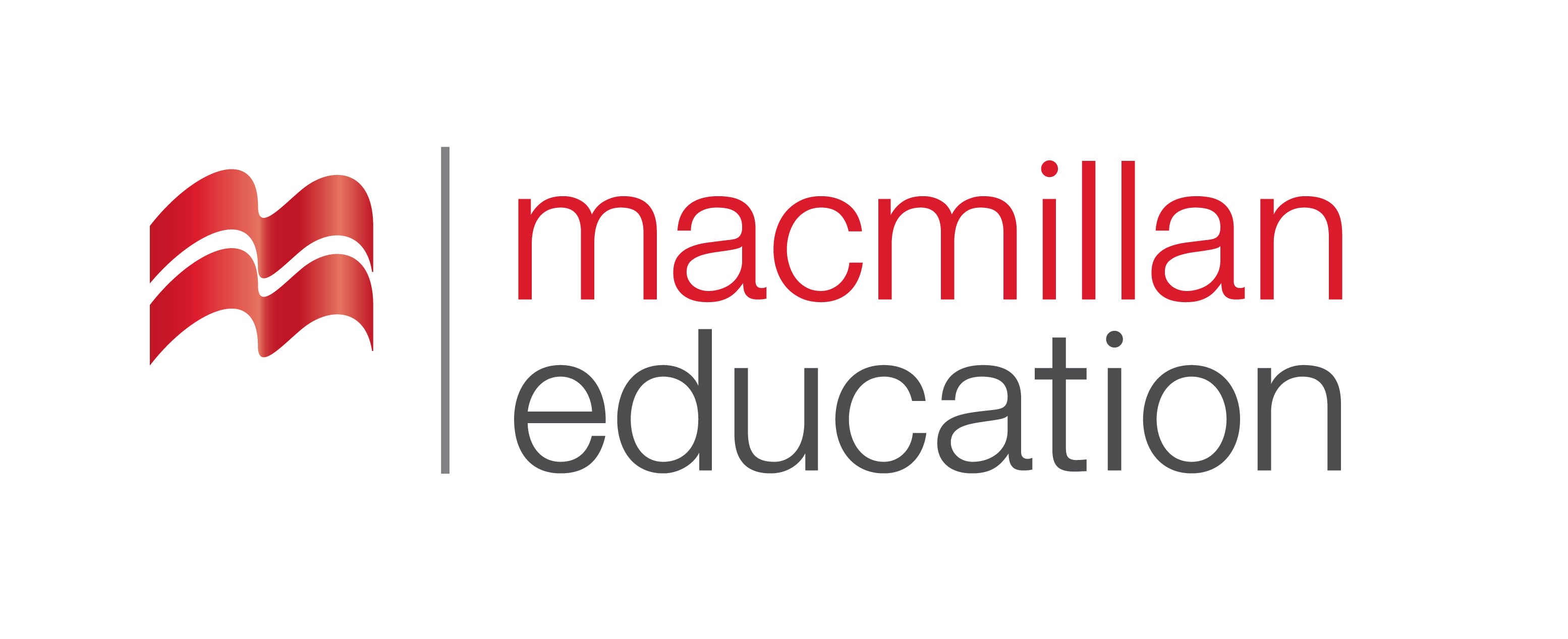 Reading Comprehension
წაკითხულის გააზრება
False
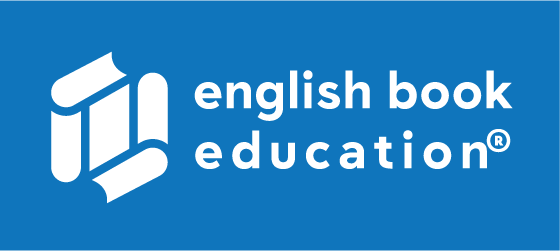 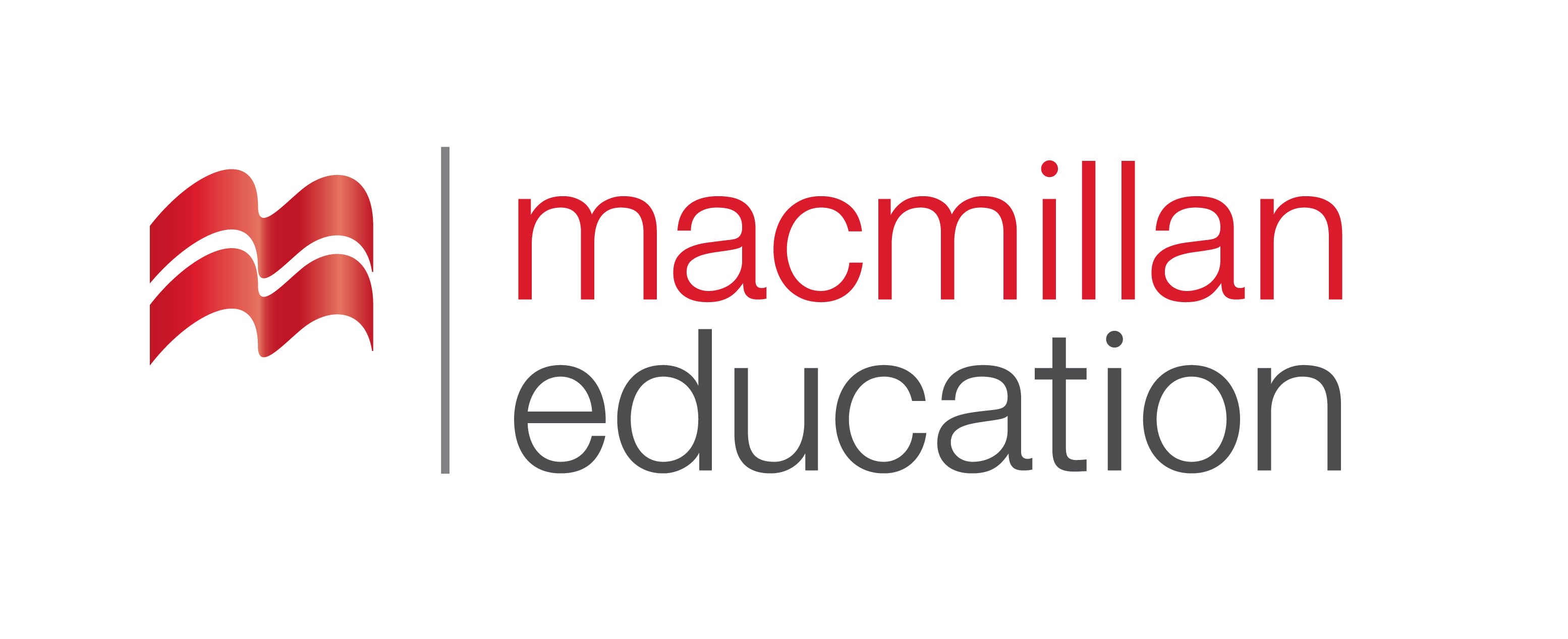 Reading Comprehension
წაკითხულის გააზრება
True
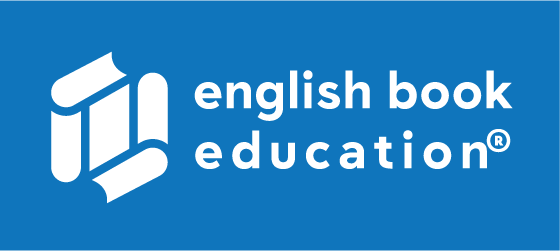 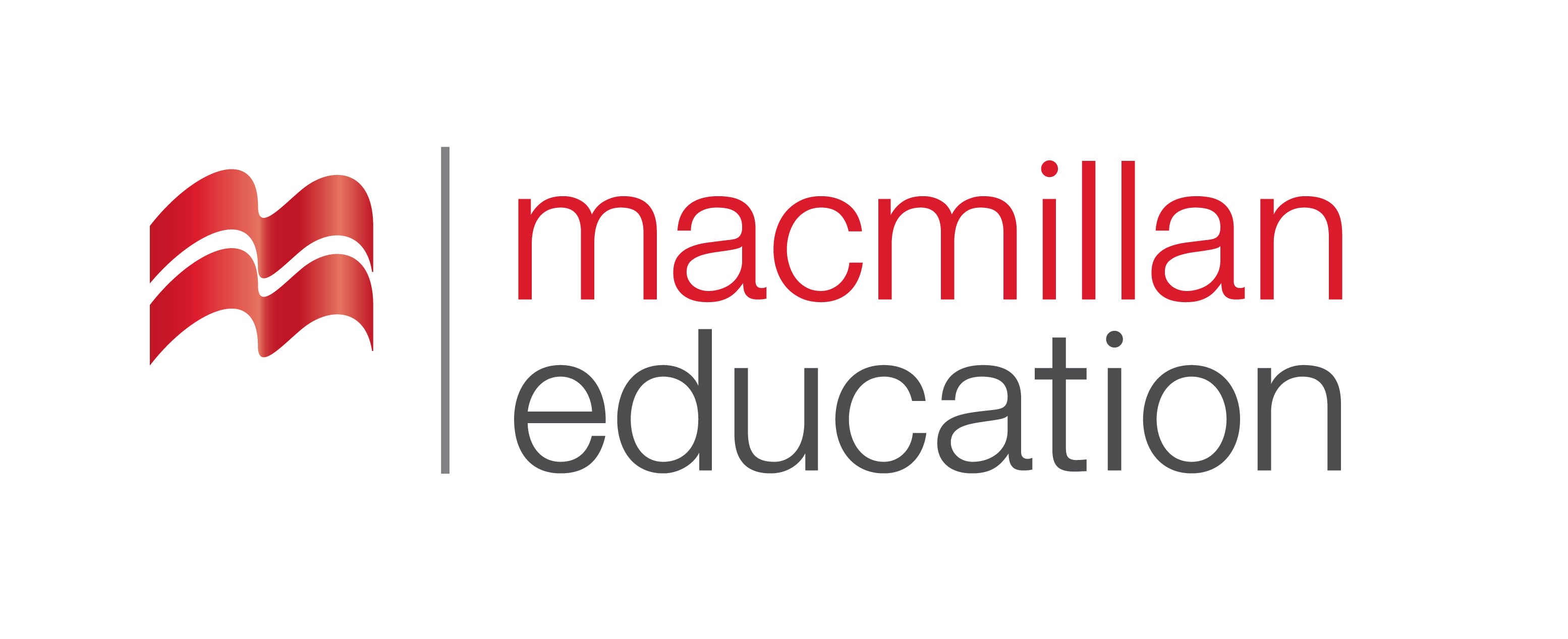 Reading Comprehension
წაკითხულის გააზრება
True
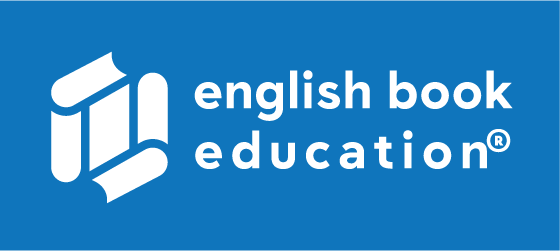 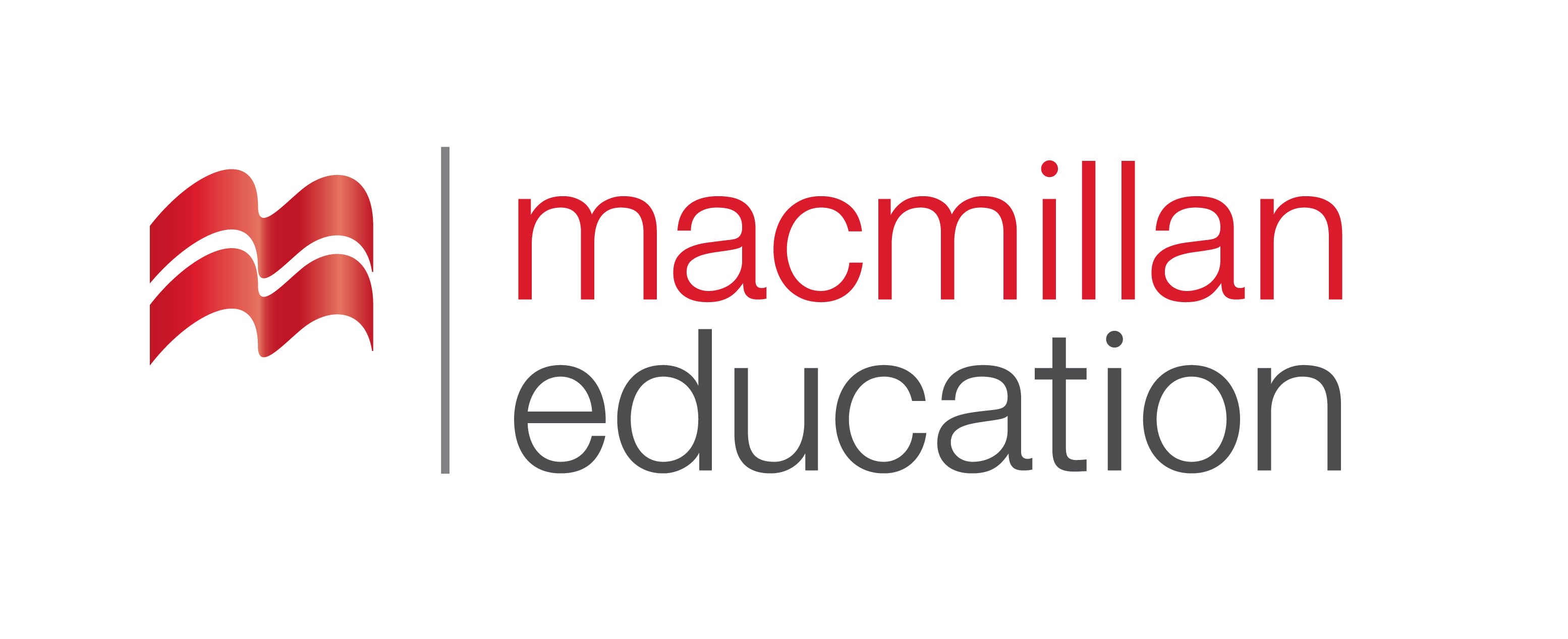 Reading Comprehension
წაკითხულის გააზრება
False
Grammar
გრამატიკა
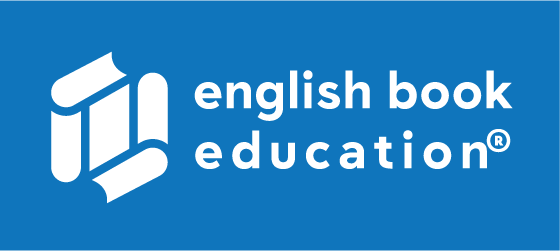 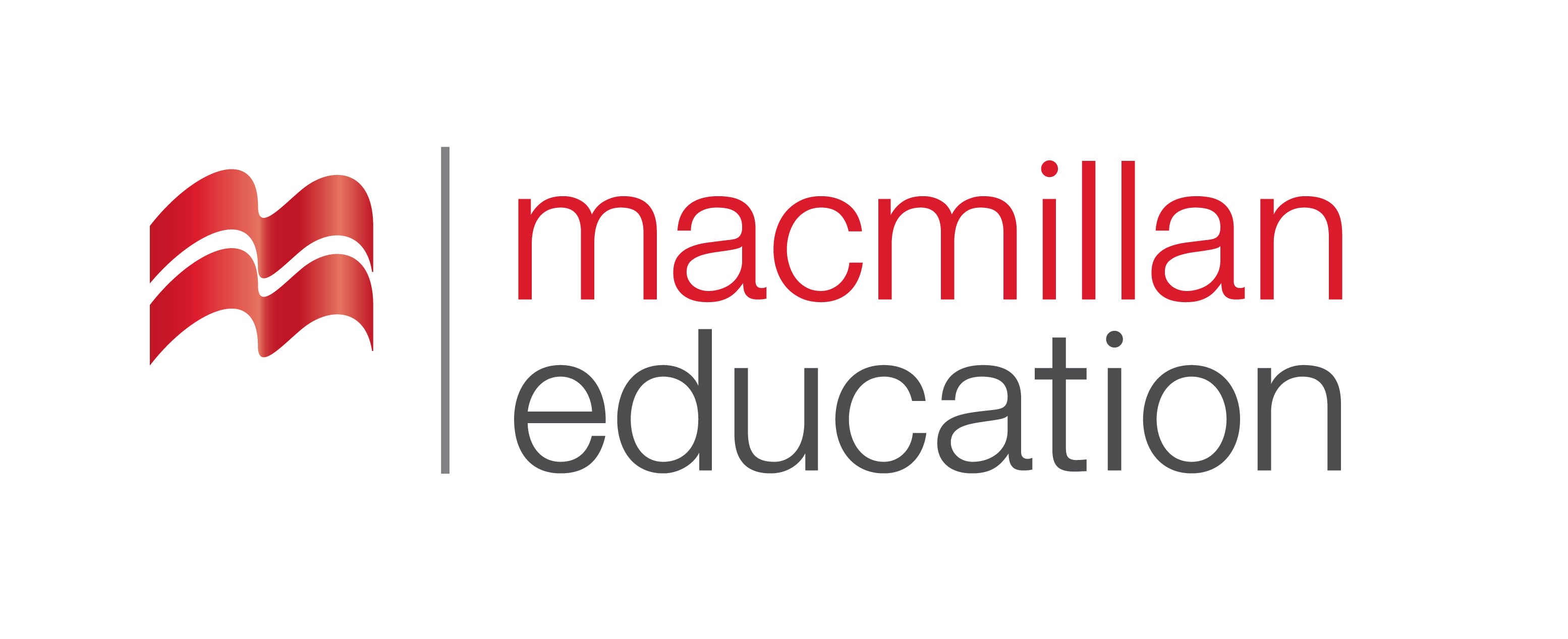 Relative clauses 

They give us extra information about something/someone or identify which particular thing/ person we are talking about. They are often introduced by the following words.
Grammar
გრამატიკა
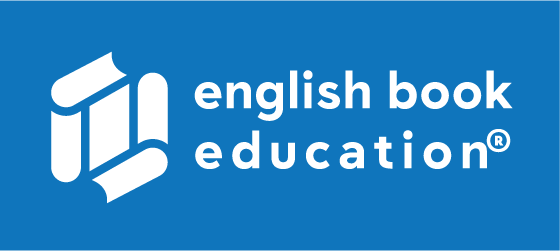 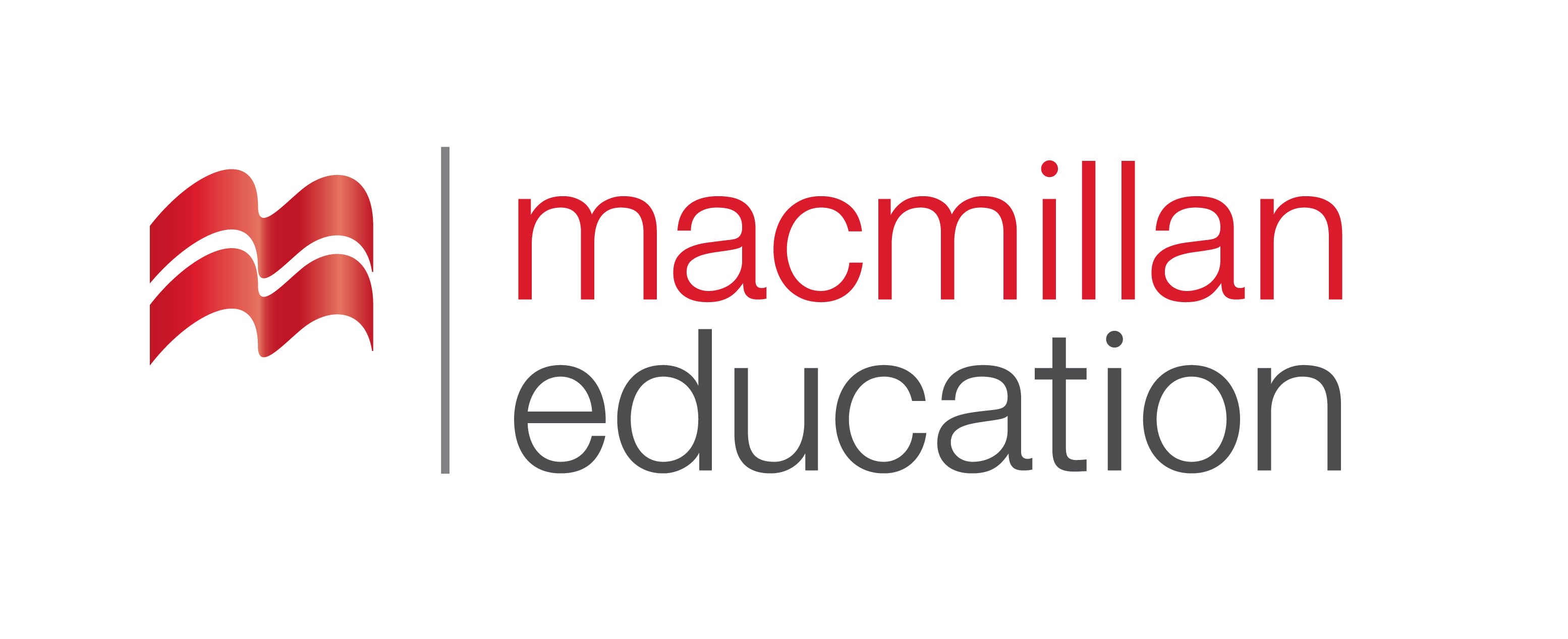 Grammar
გრამატიკა
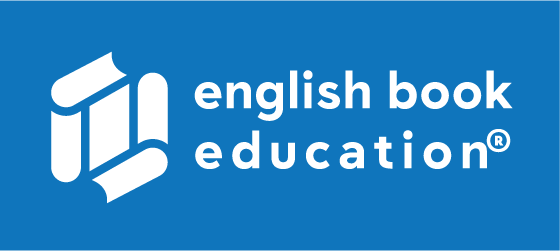 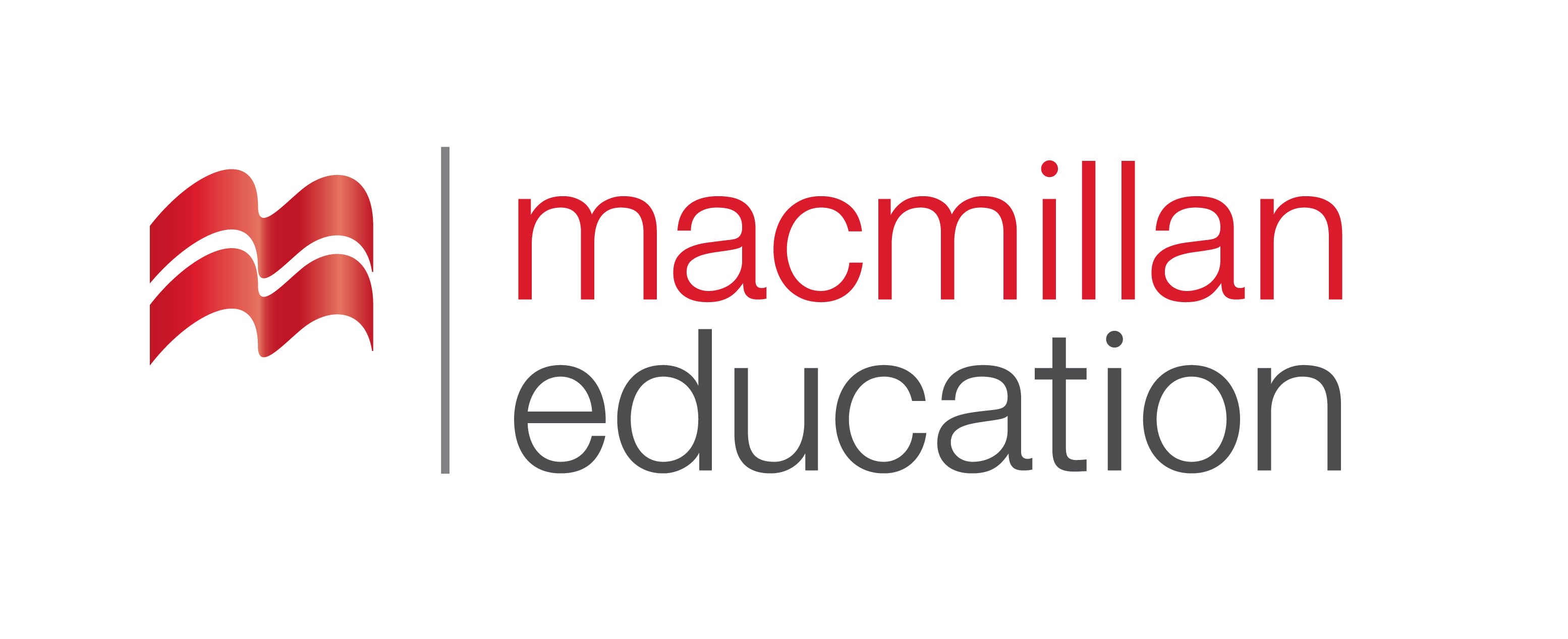 Non - Defining Relative Clauses
Non-defining relative clause simply gives us more information about something/someone. The sentence makes complete sense without the relative clause.
Grammar
გრამატიკა
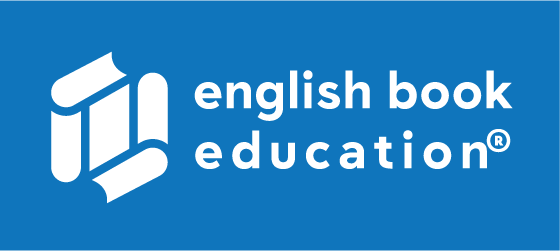 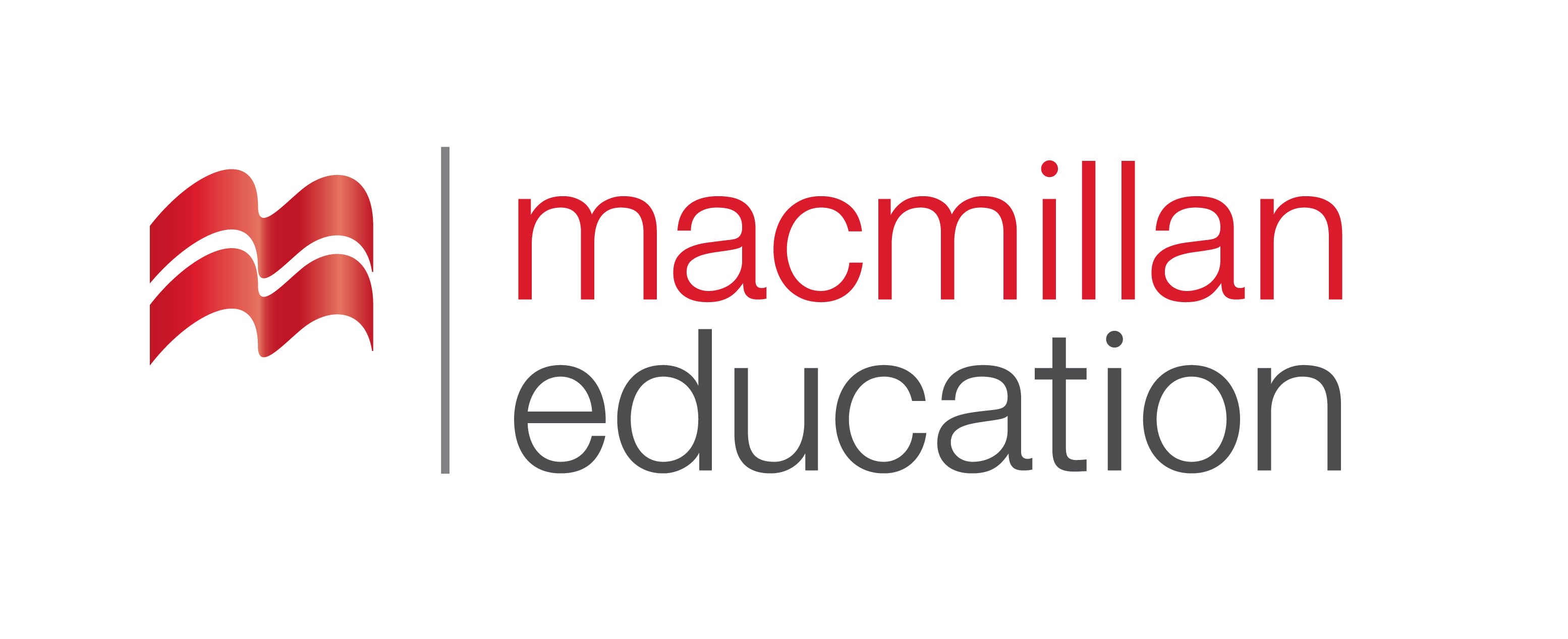 Non – defining relative clauses are separated from the rest of the sentence by commas.
     This building, which was built in the 19th century, is a masterpiece.
We cannot leave out the word which introduced the relative clause and we cannot use the word “that“ instead.
     This building, was built in the 19th century, is a masterpiece.
This building, that was built in the 19th century, is a masterpiece.
Which can refer back to the whole of the sentence.
We finally finished the construction, which made us all happy.
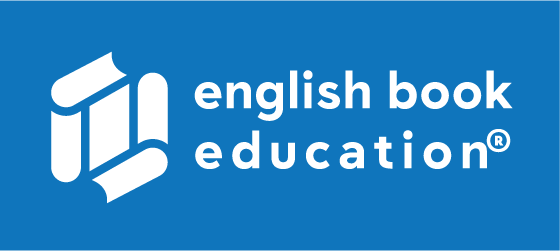 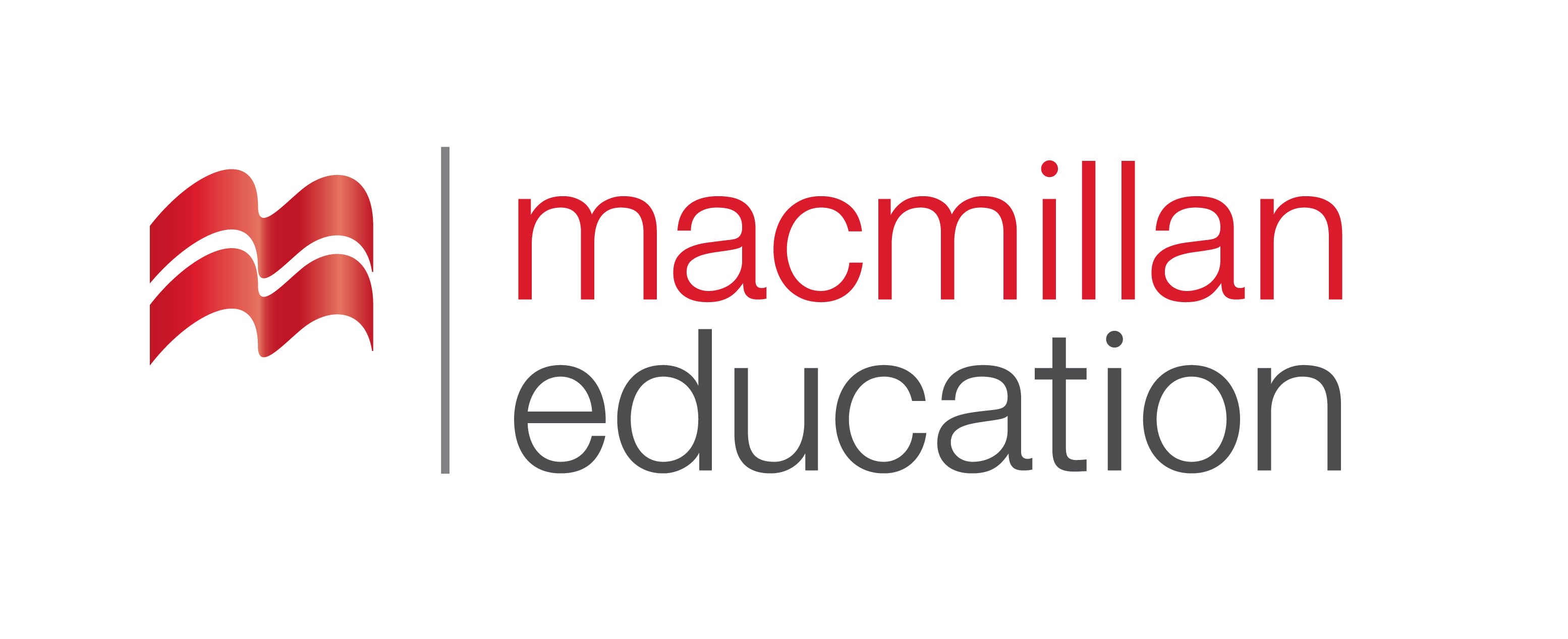 Grammar Activity
გრამატიკის დავალება
Microsoft has a lot of power in the world of computers. That annoys some people.

Microsoft has a lot of power in the world of computers, which annoys some people.
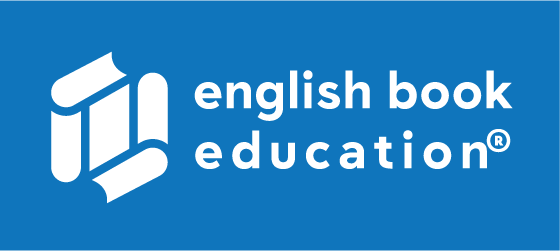 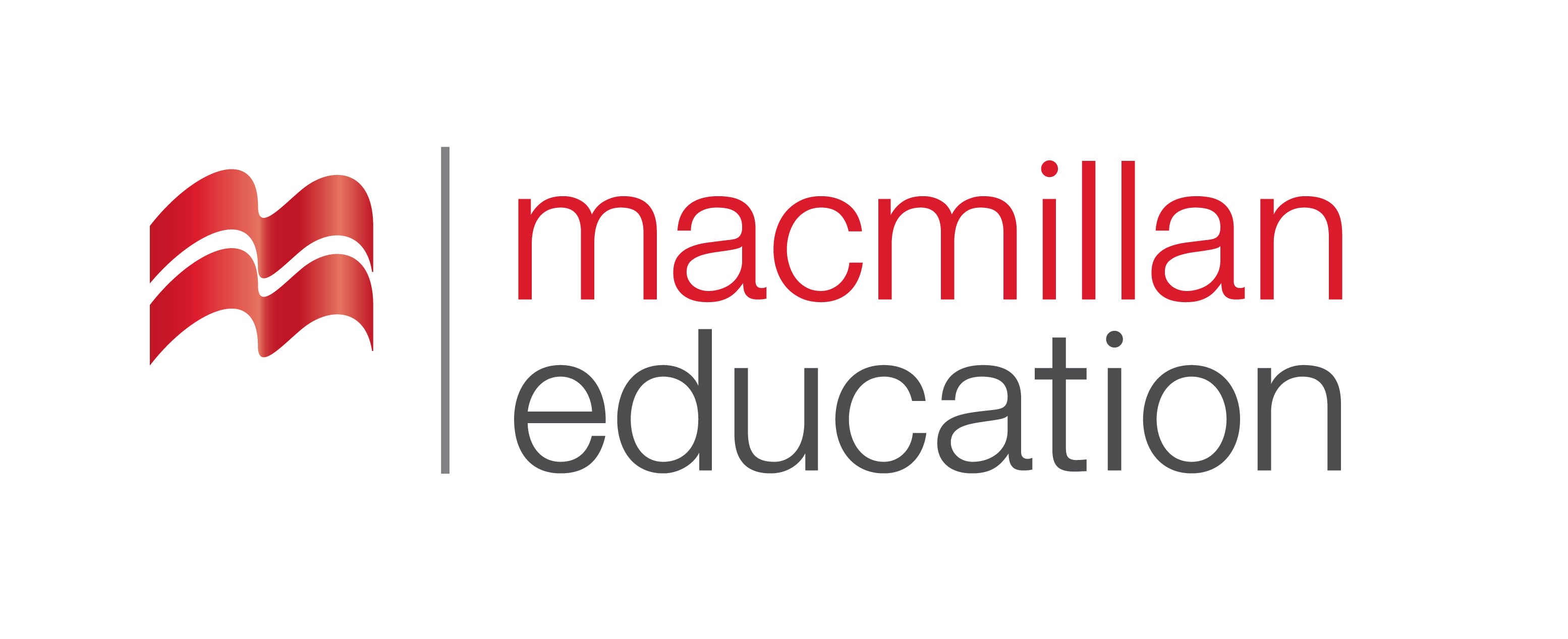 Grammar Activity
გრამატიკის დავალება
The euro replaced a number of national currencies. It was introduced in January 2002.

The euro, which was introduced in January 2002, replaced  a number of national currencies.
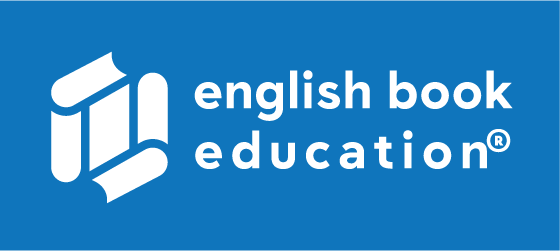 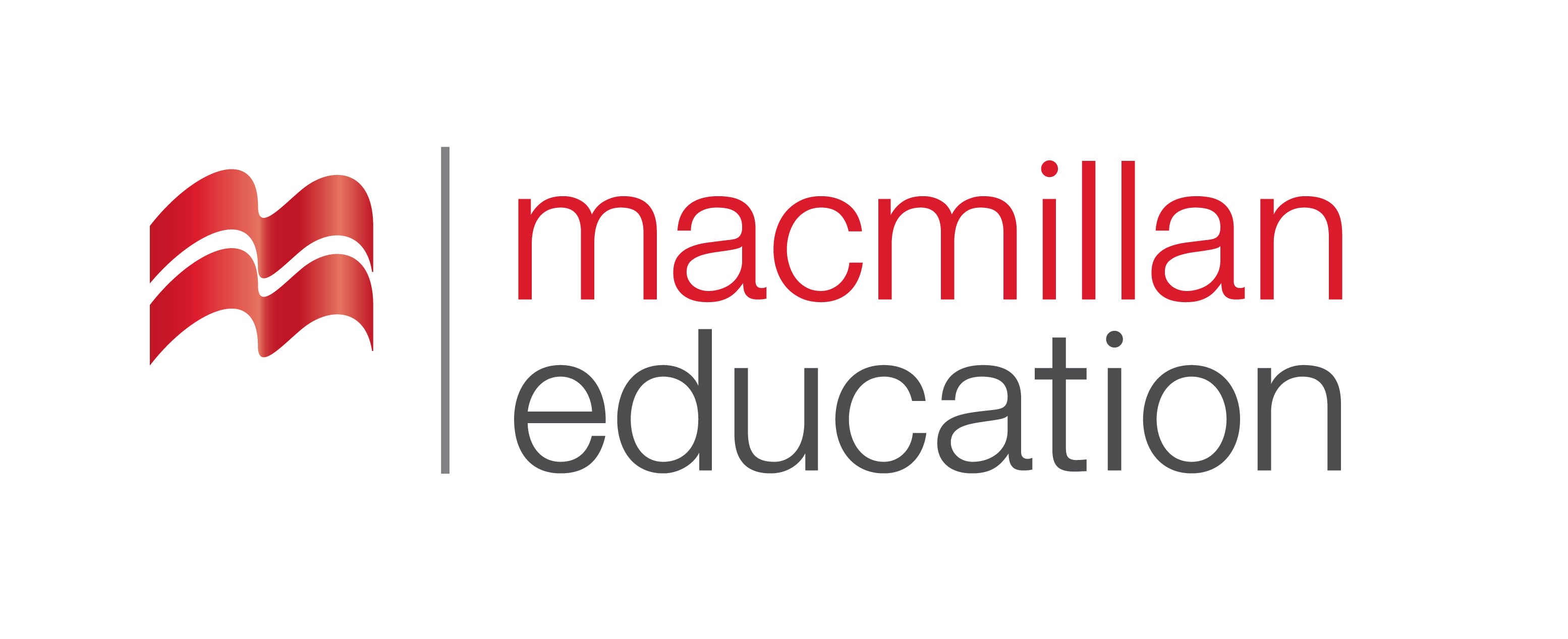 Grammar Activity
გრამატიკის დავალება
Prince Charles is heir to the throne of England. His wife was Princess Diana. 

Prince Charles, whose wife was Princess Diana, is heir to the throne of England.
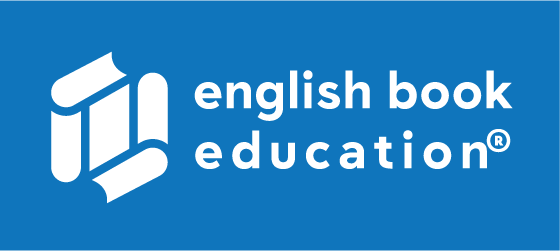 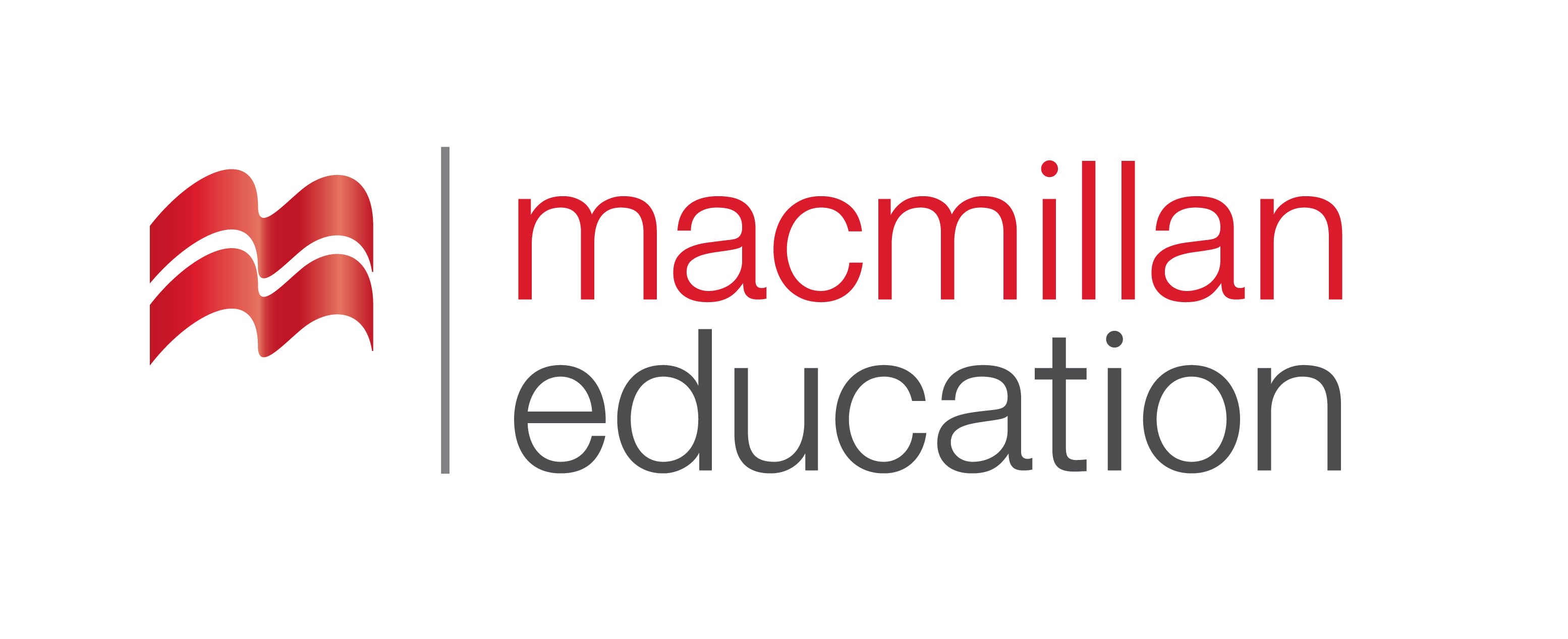 Grammar Activity
გრამატიკის დავალება
Parts of Buckingham Palace are open to the public. It is where the queen lives.

Parts of Buckingham Palace, where the queen lives, are open to the public.
Vocabulary
Summary                     
გაკვეთილის შეჯამება
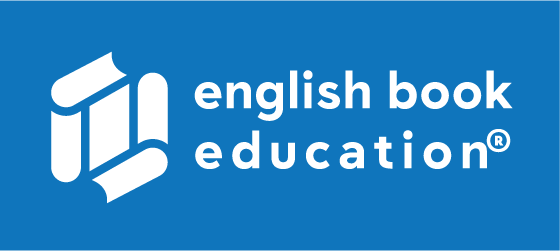 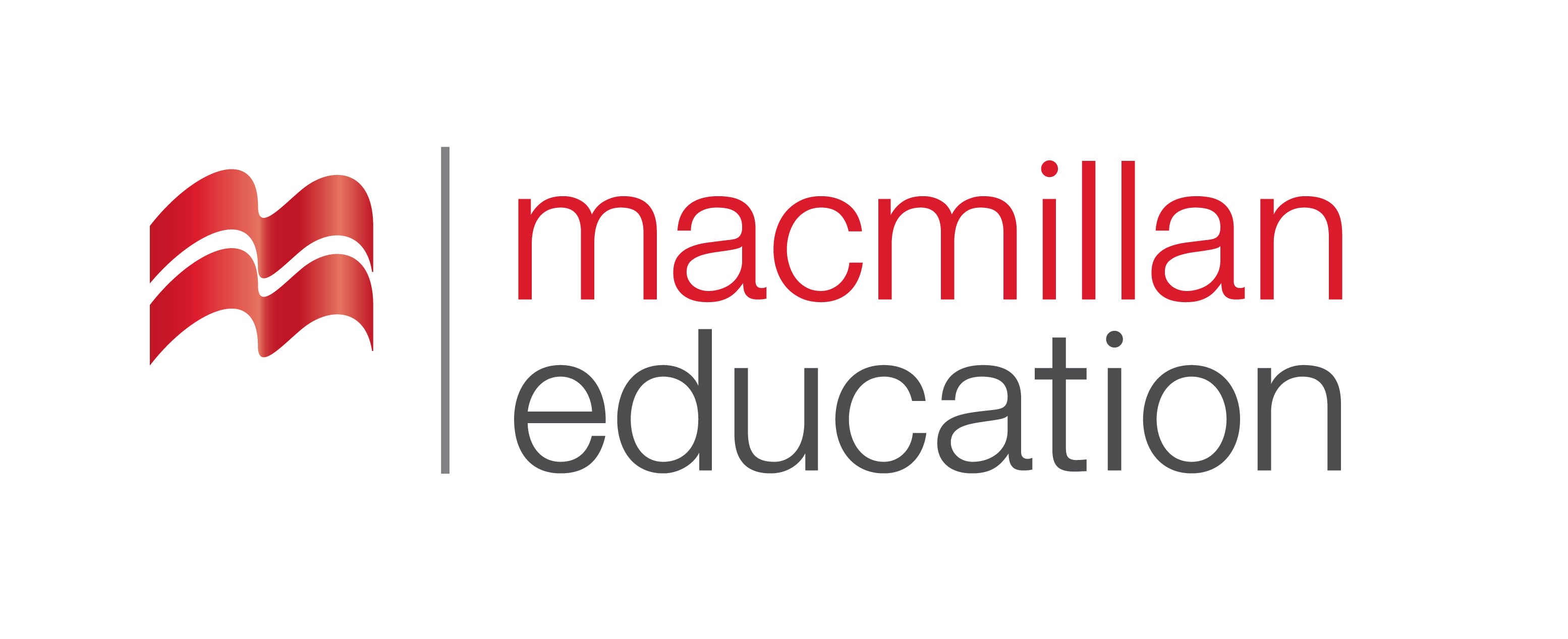 Reading
Grammar: Non-Defining Relative Clauses
Engineering
ინჟინერია
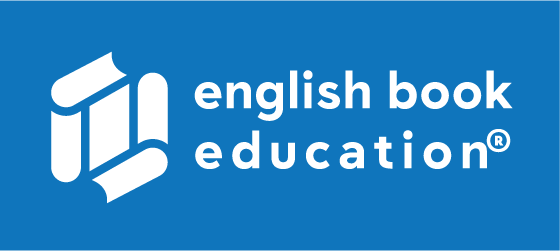 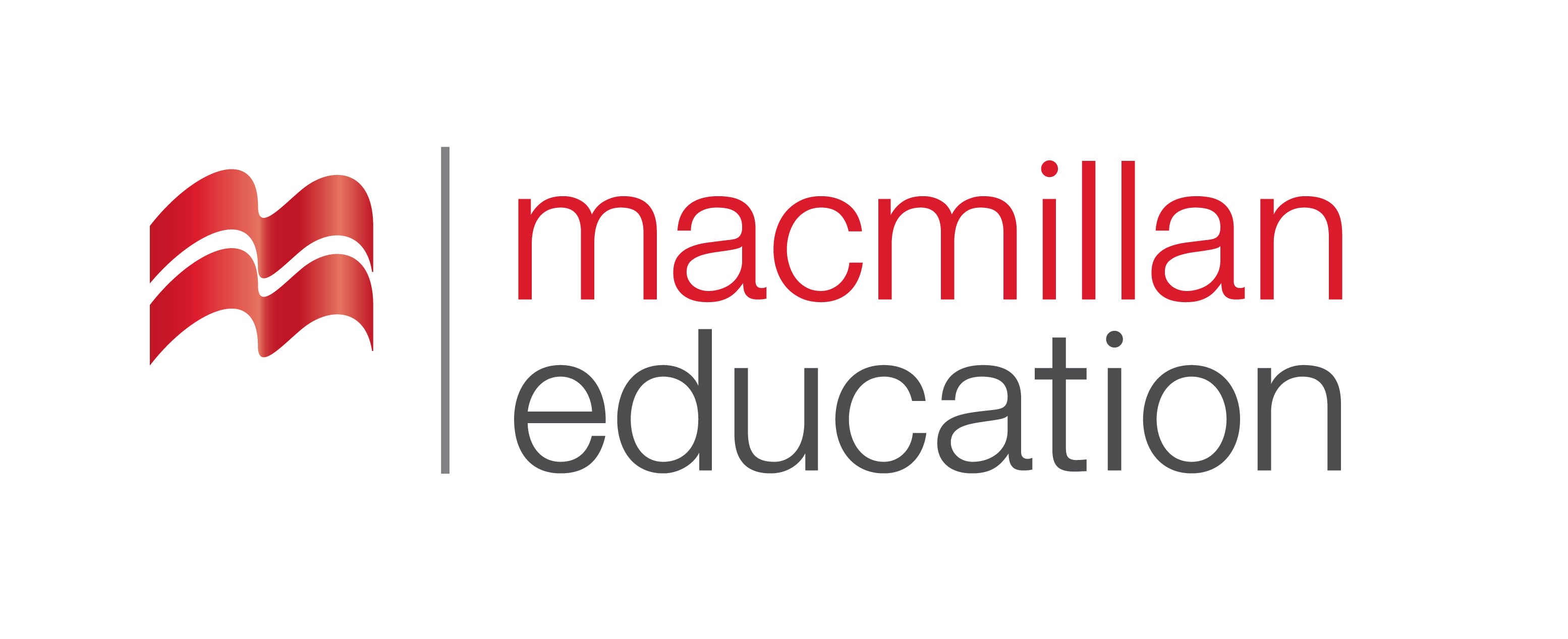 Homework 
საშინაო  დავალება
Write a paragraph describing an innovative project.
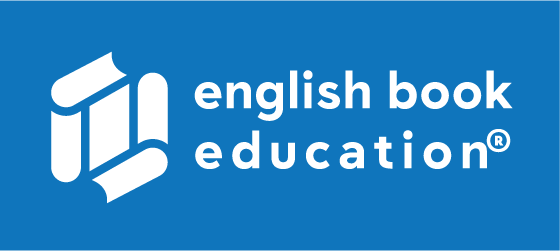 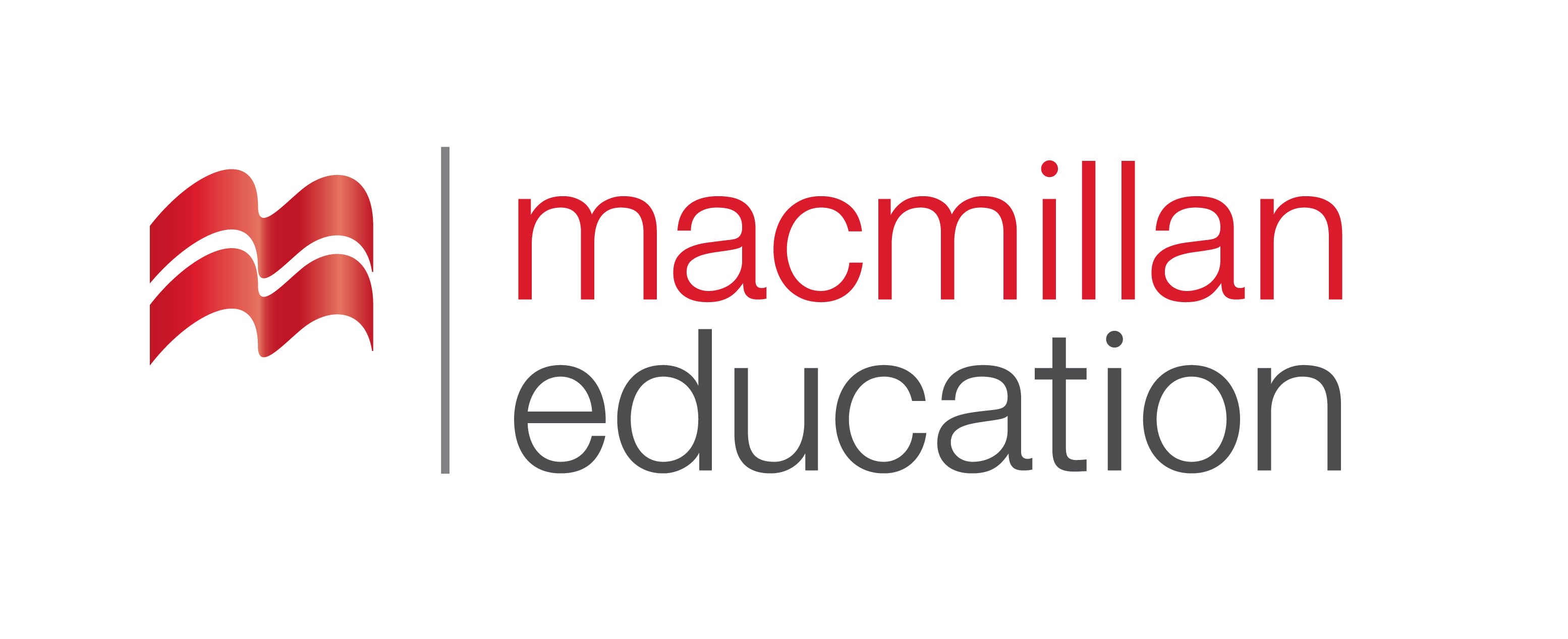 Homework 
საშინაო დავალება
Hywind Scotland is the world’s first floating wind farm. Five turbines bob in the nearly 400-foot-deep waters off the coast of Scotland, generating enough power to meet the needs of around 20,000 homes. This floating-wind-farm project is close to shore, but the design means that turbines could one day live farther out to sea, where the winds are stronger—and the farms are less visible from land. That’s a win-win for people who like clean energy but want to keep their sweet ocean view.